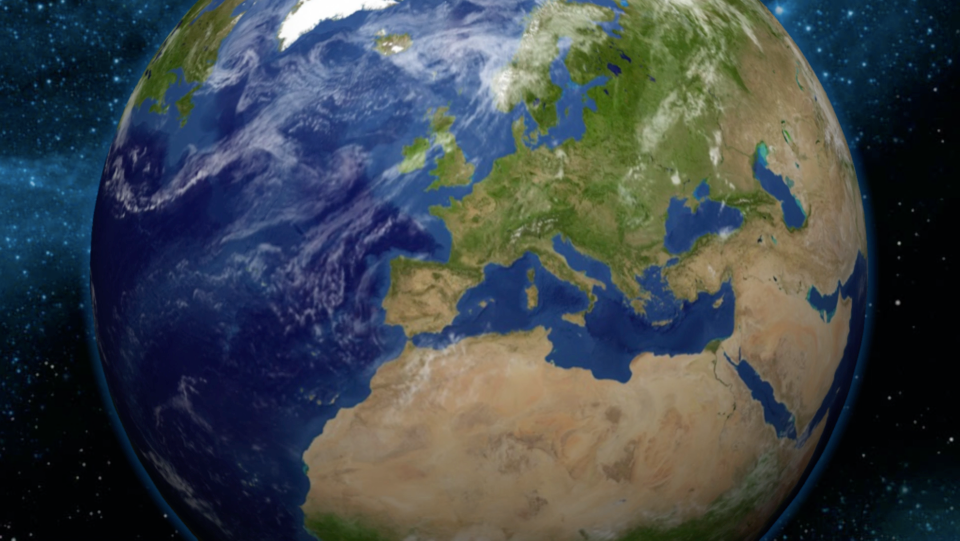 Les sciences et technologie
au CM1
l’augmentation du niveau 
des mers et des océans
Laure et Christophe
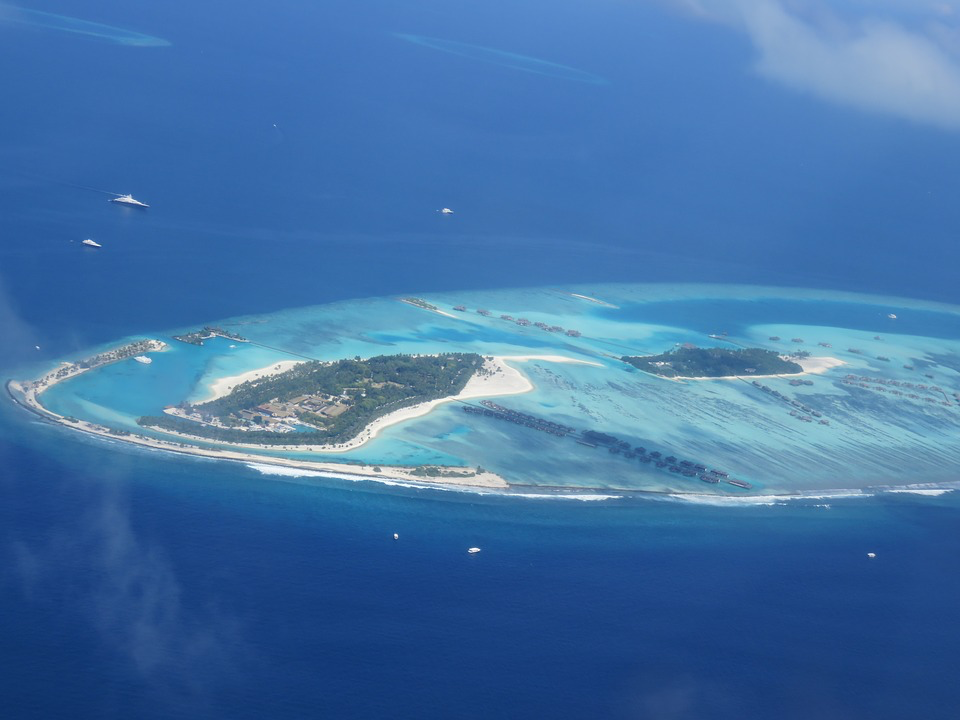 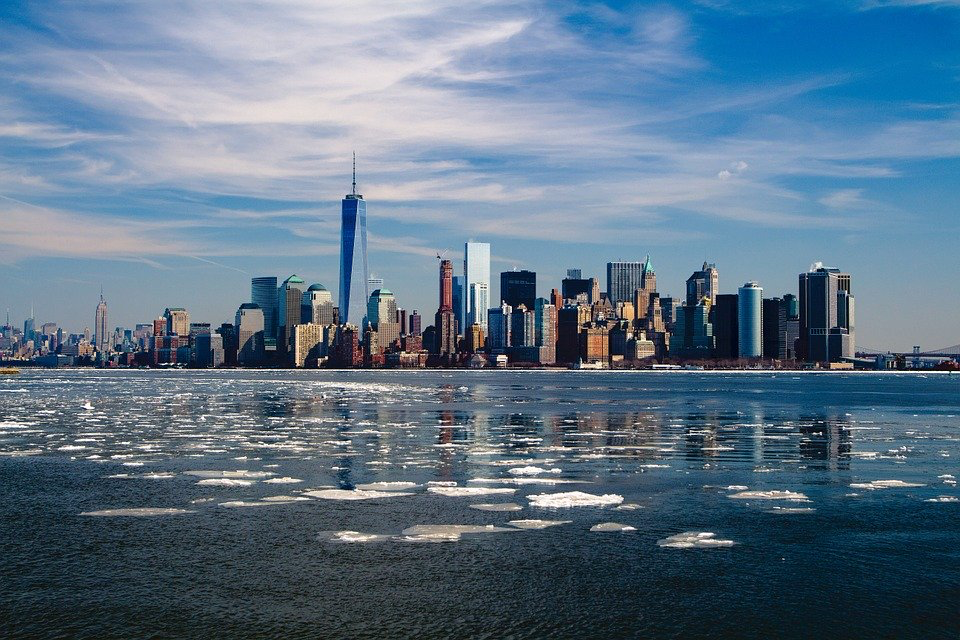 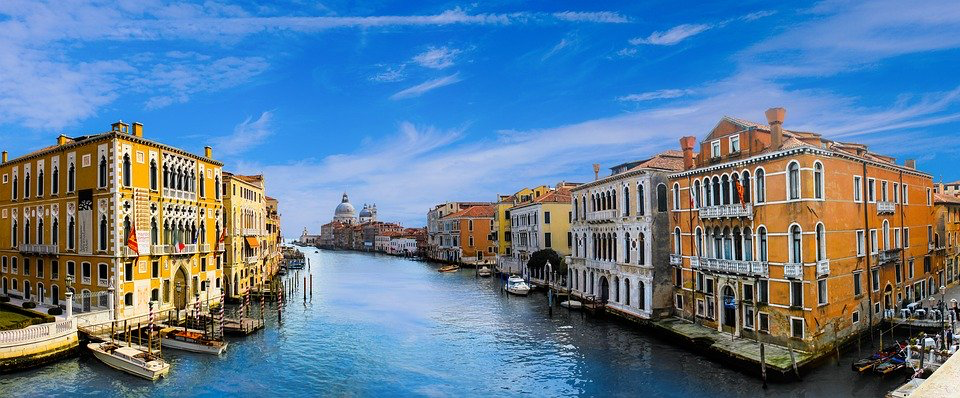 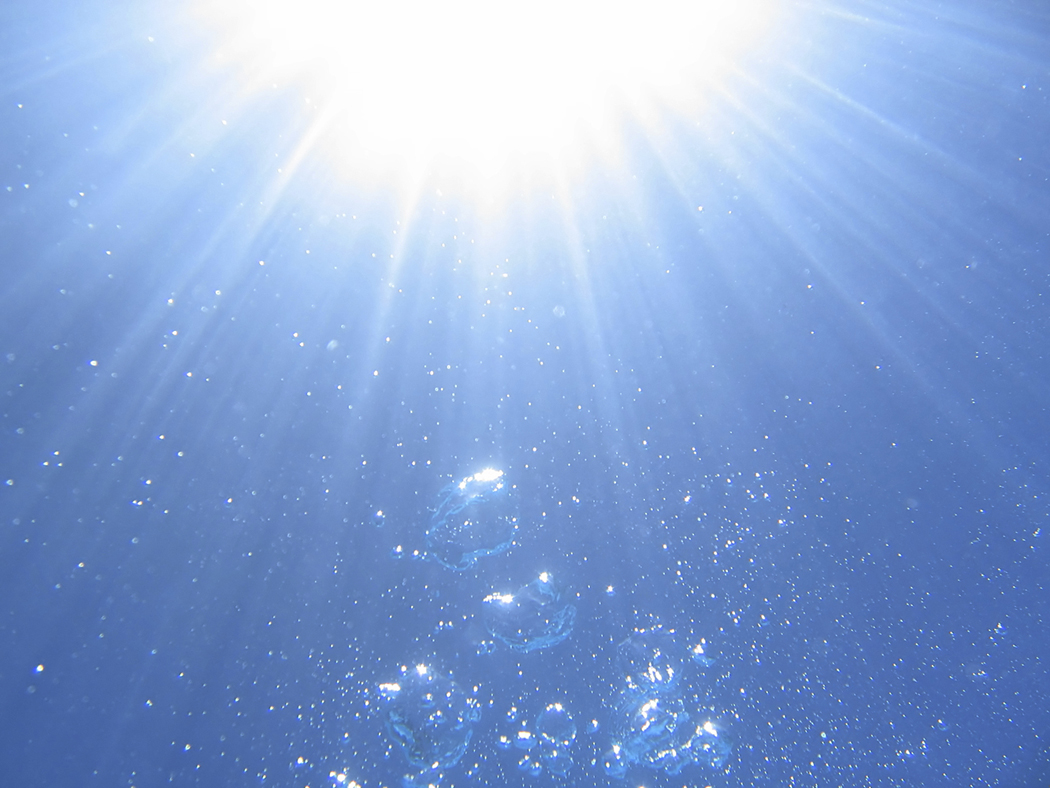 Les enquêtes 
de Dédé
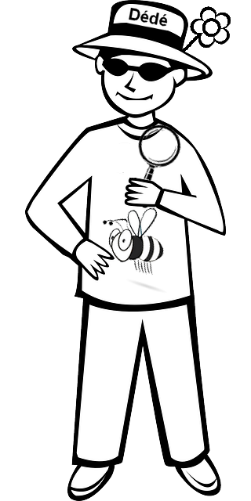 Dédé s’apprête à voyager avec ses parents. 
En cherchant dans des guides touristiques, Dédé lit qu’il y aura de nombreux « réfugiés climatiques » à cause du réchauffement climatique et de la montée des eaux des océans. 




						

			
			
Nous allons l’aider à mener l’enquête.
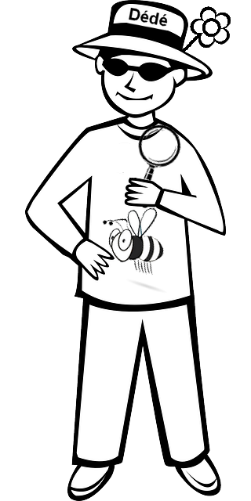 Pourquoi parle t-on de réchauffement climatique? 
Quel est l’impact sur le niveau des eaux de la planète ?
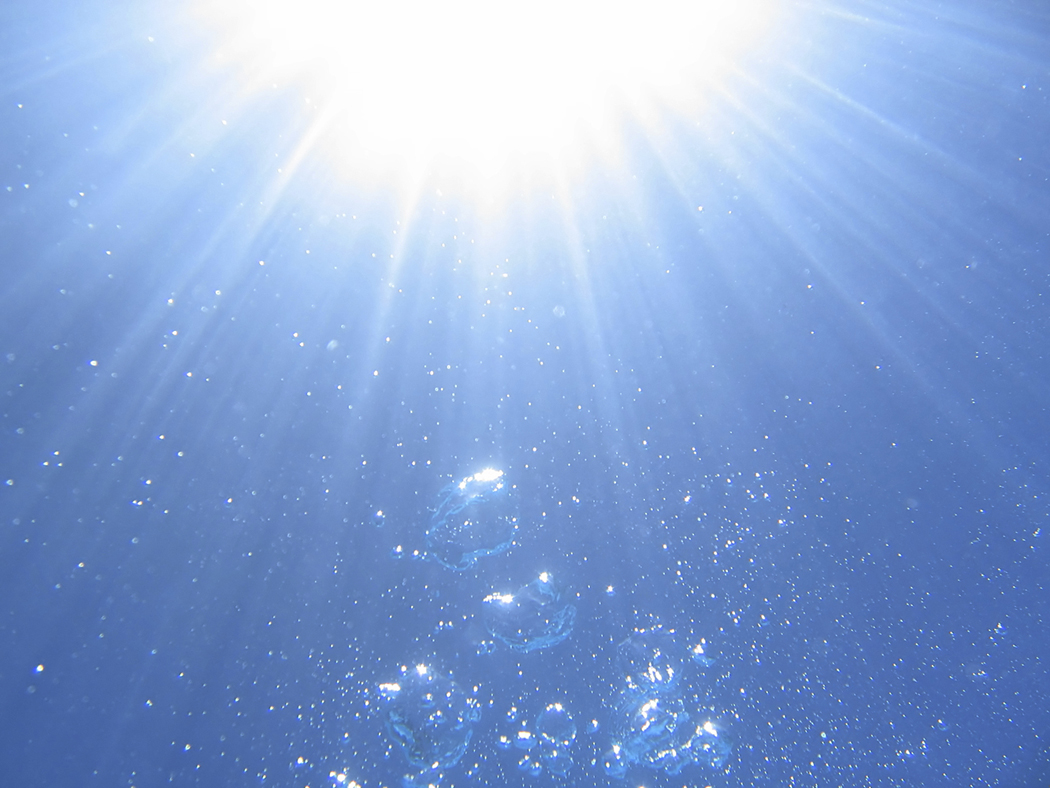 ?
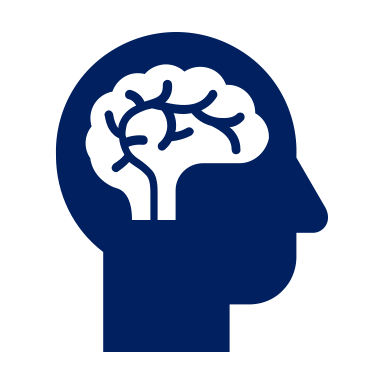 j’observe
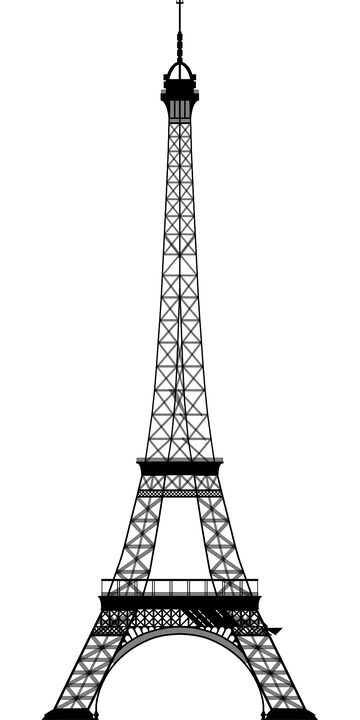 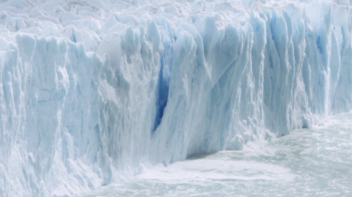 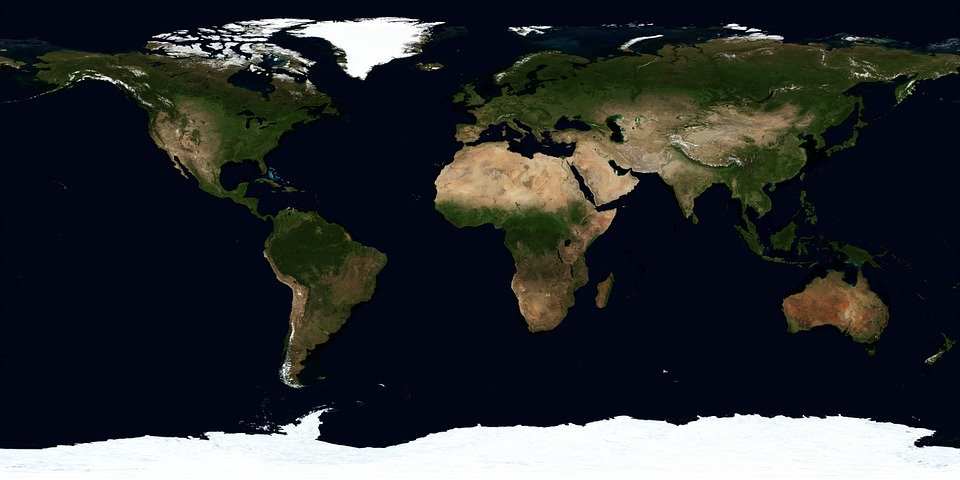 [Speaker Notes: Présenter les continents et donner la définition : vaste étendue de terre. Réchauffement au niveau des montagnes. 
Il y en a 5 : Amérique, Afrique, Eurasie, Océanie et Antarctique.]
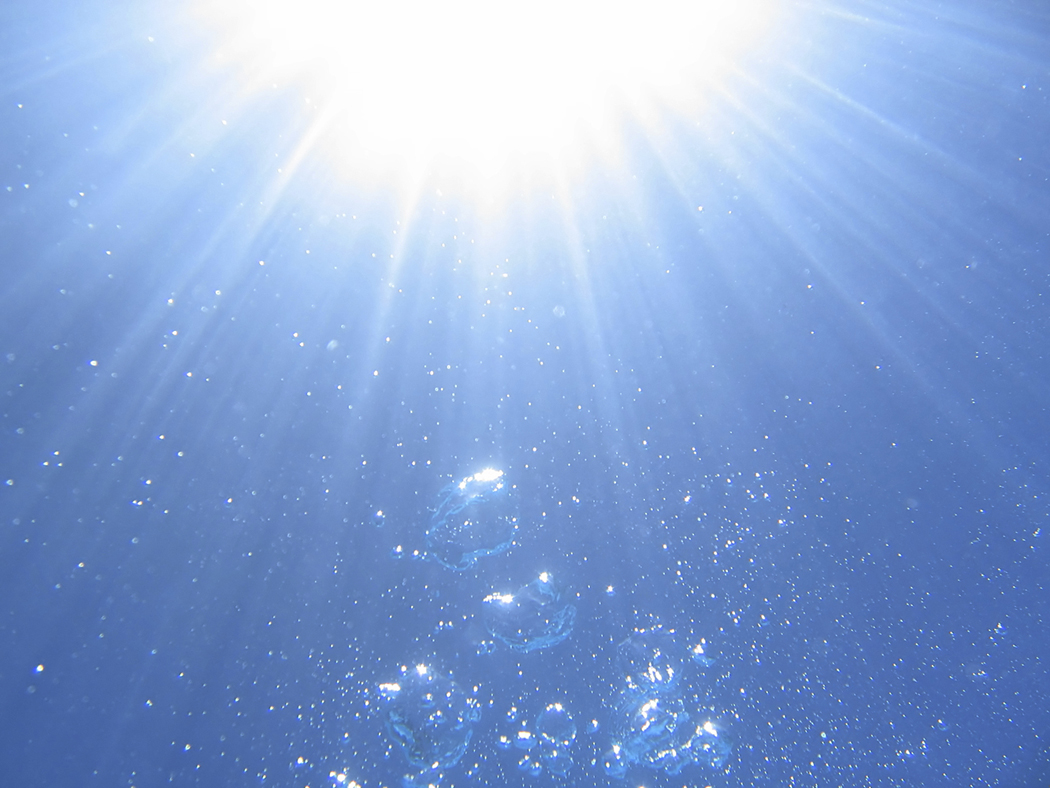 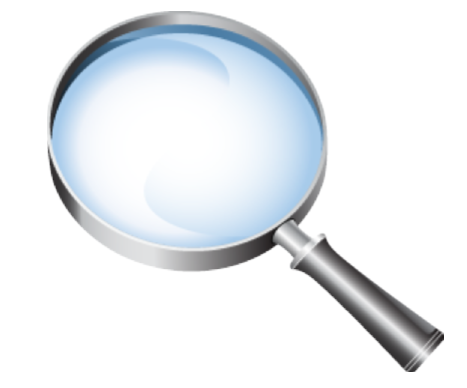 je cherche …
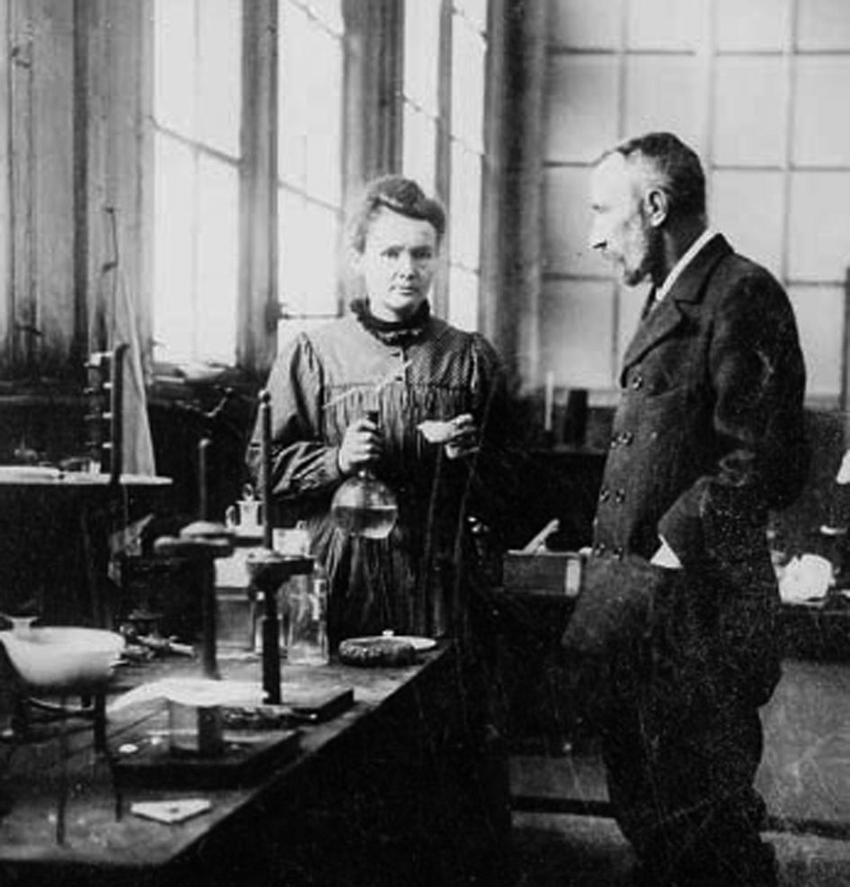 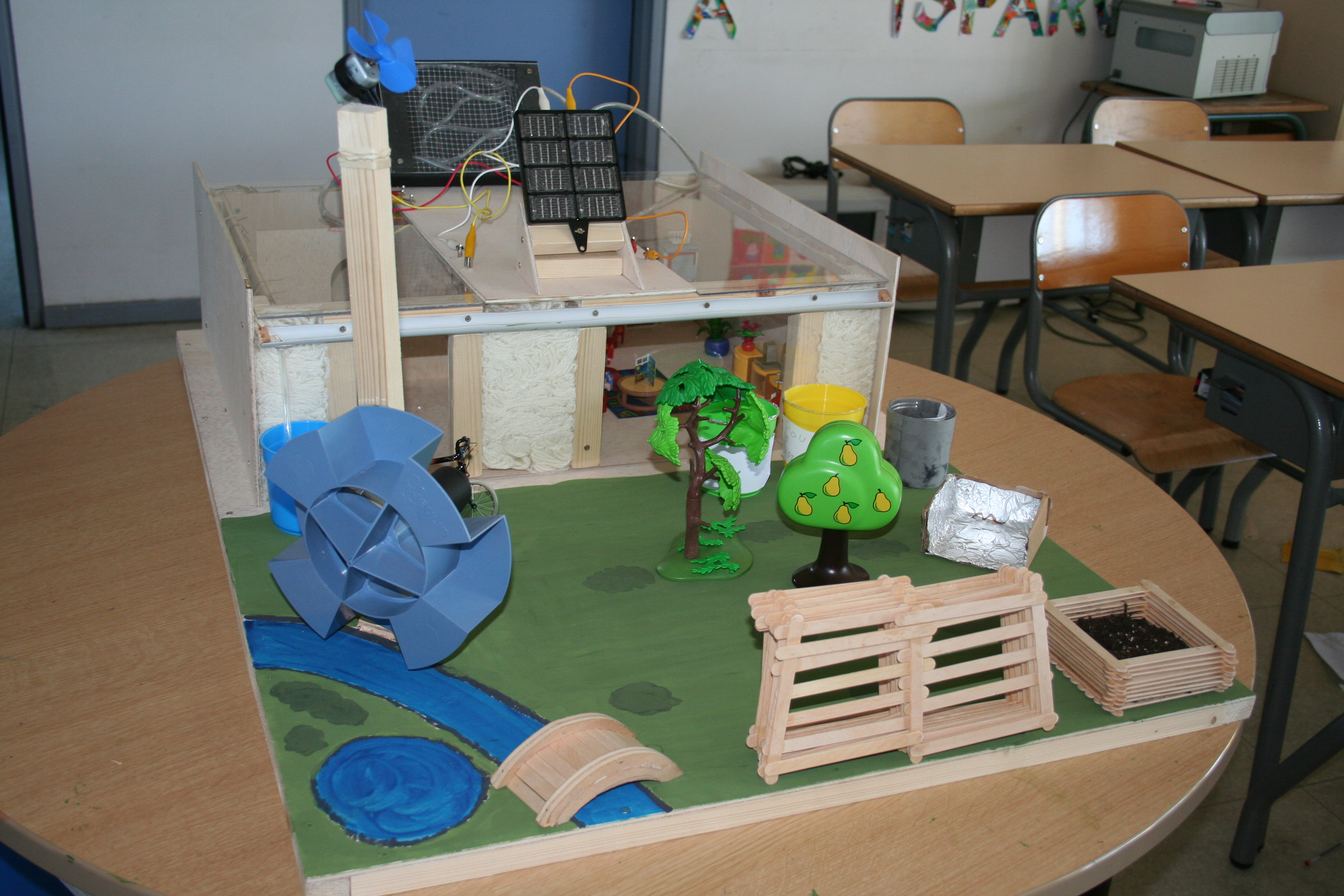 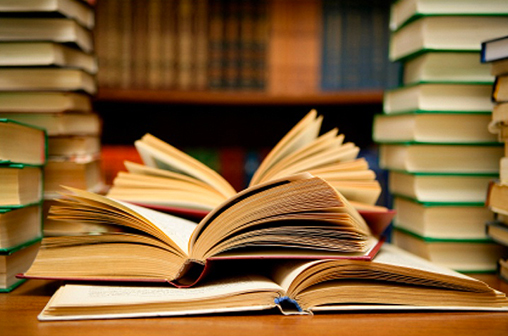 La modélisation
La recherche documentaire
L’expérience
Les différentes formes de recherche
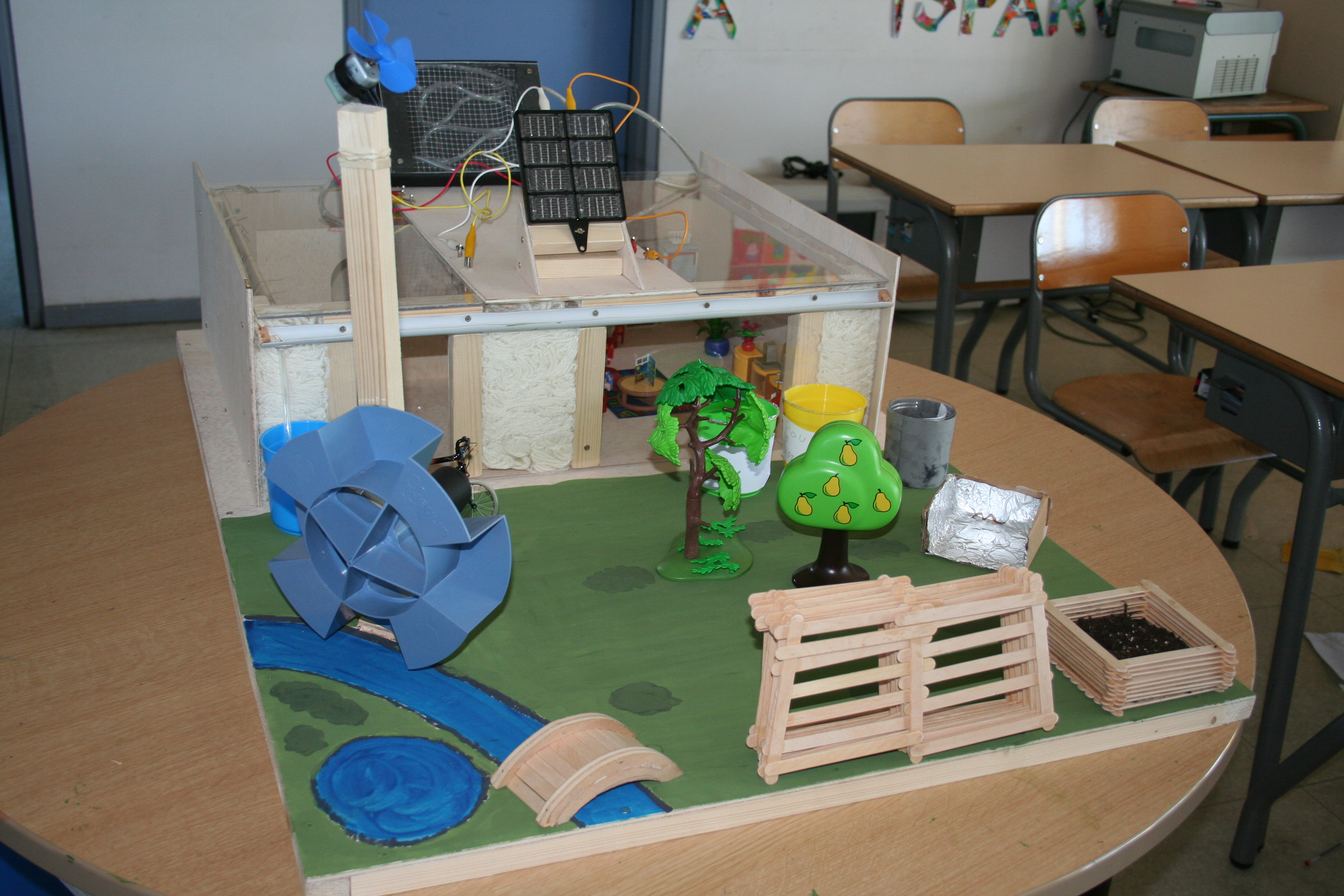 Première modélisation
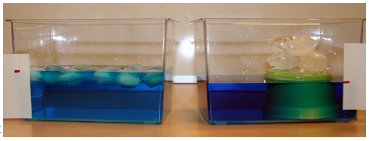 avant
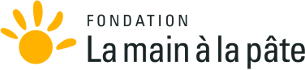 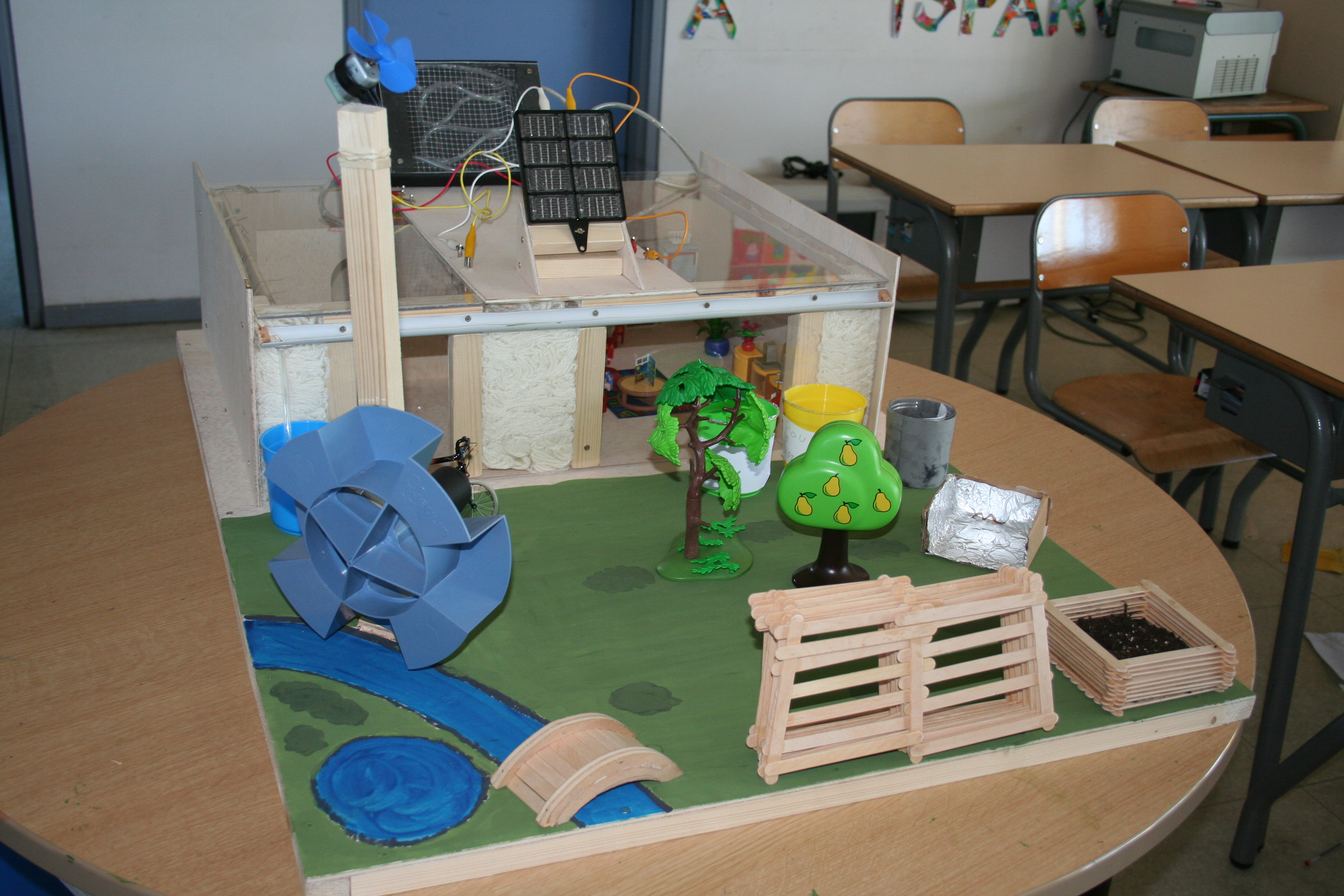 Première modélisation
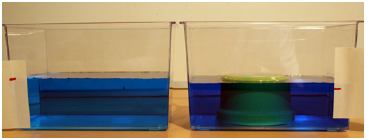 après
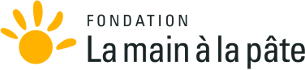 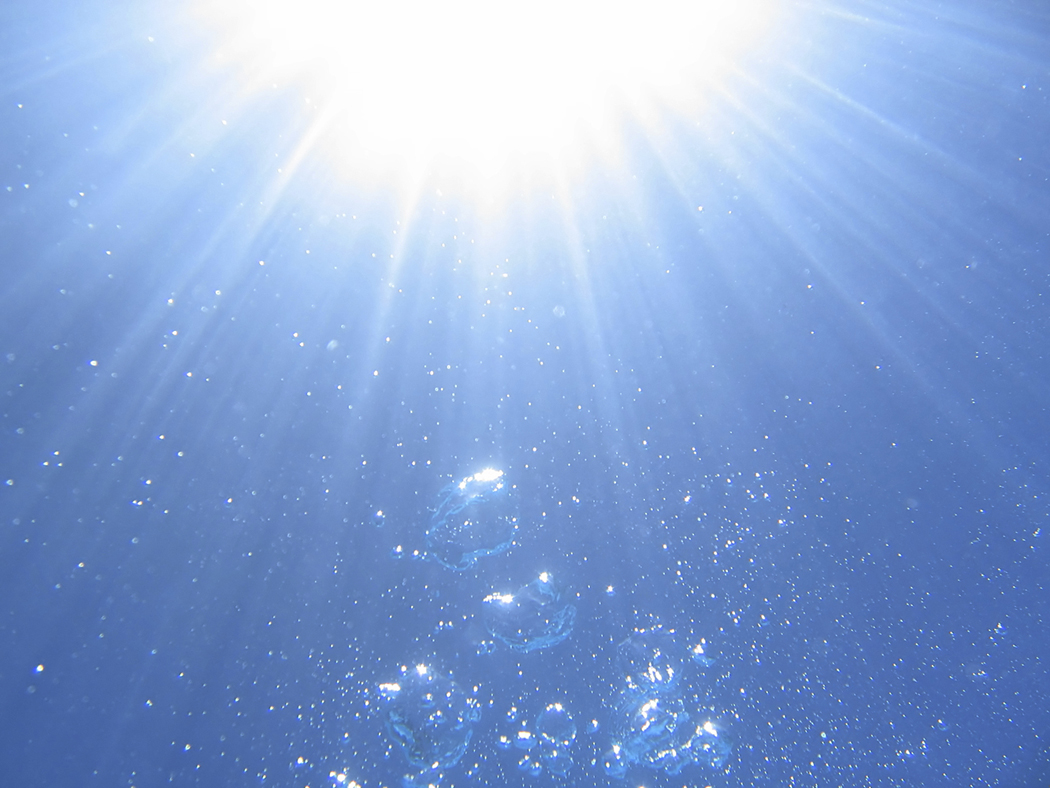 j’analyse les résultats …
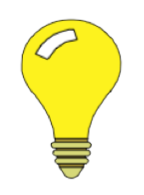 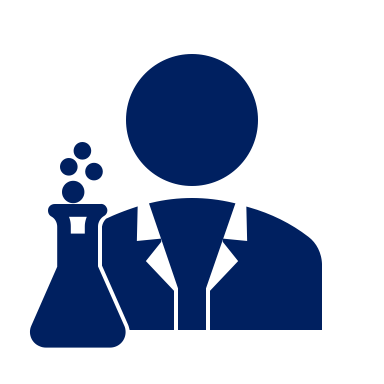 Première modélisation
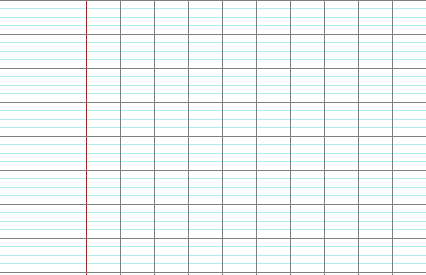 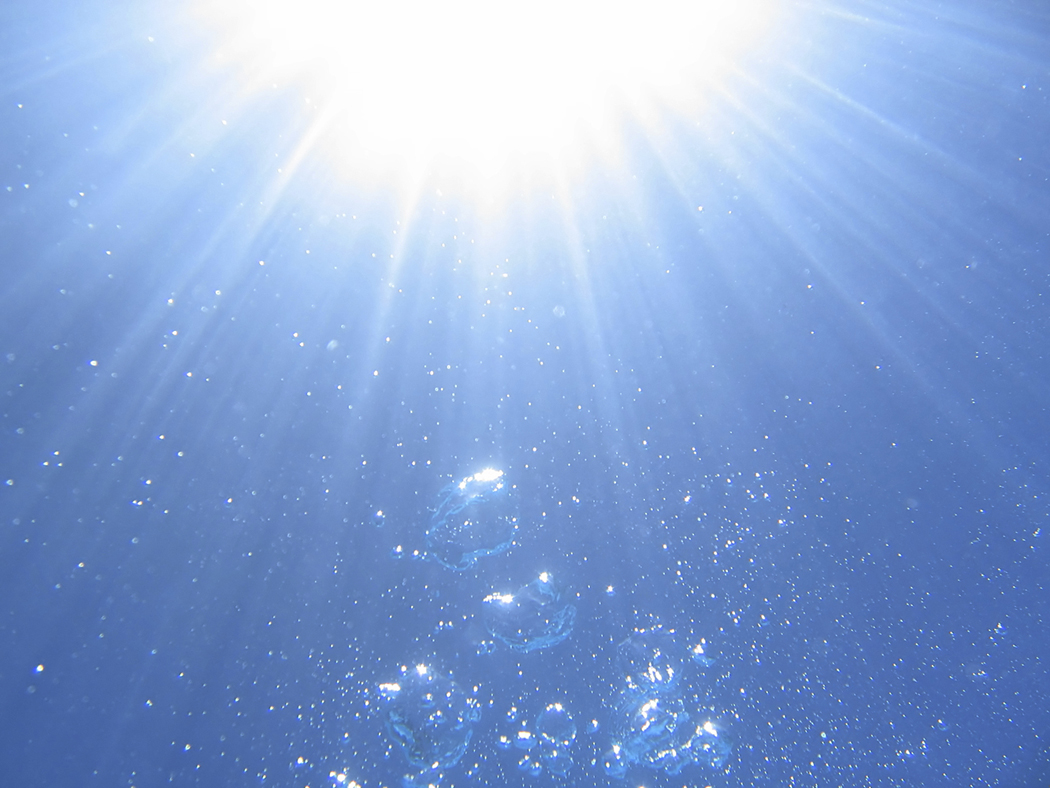 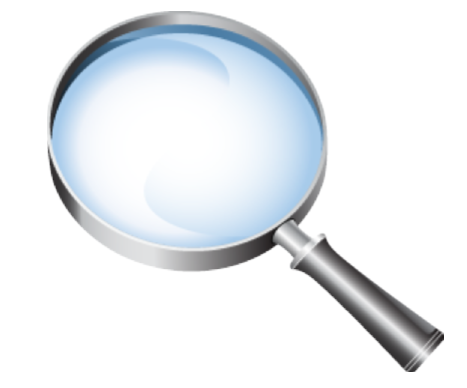 je cherche …
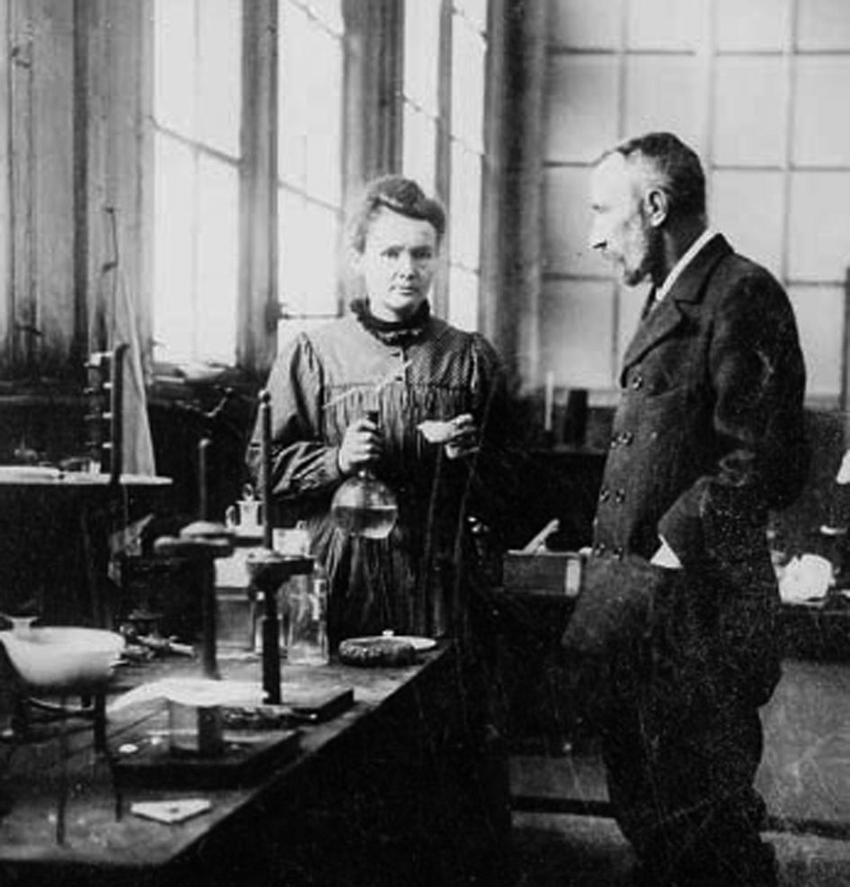 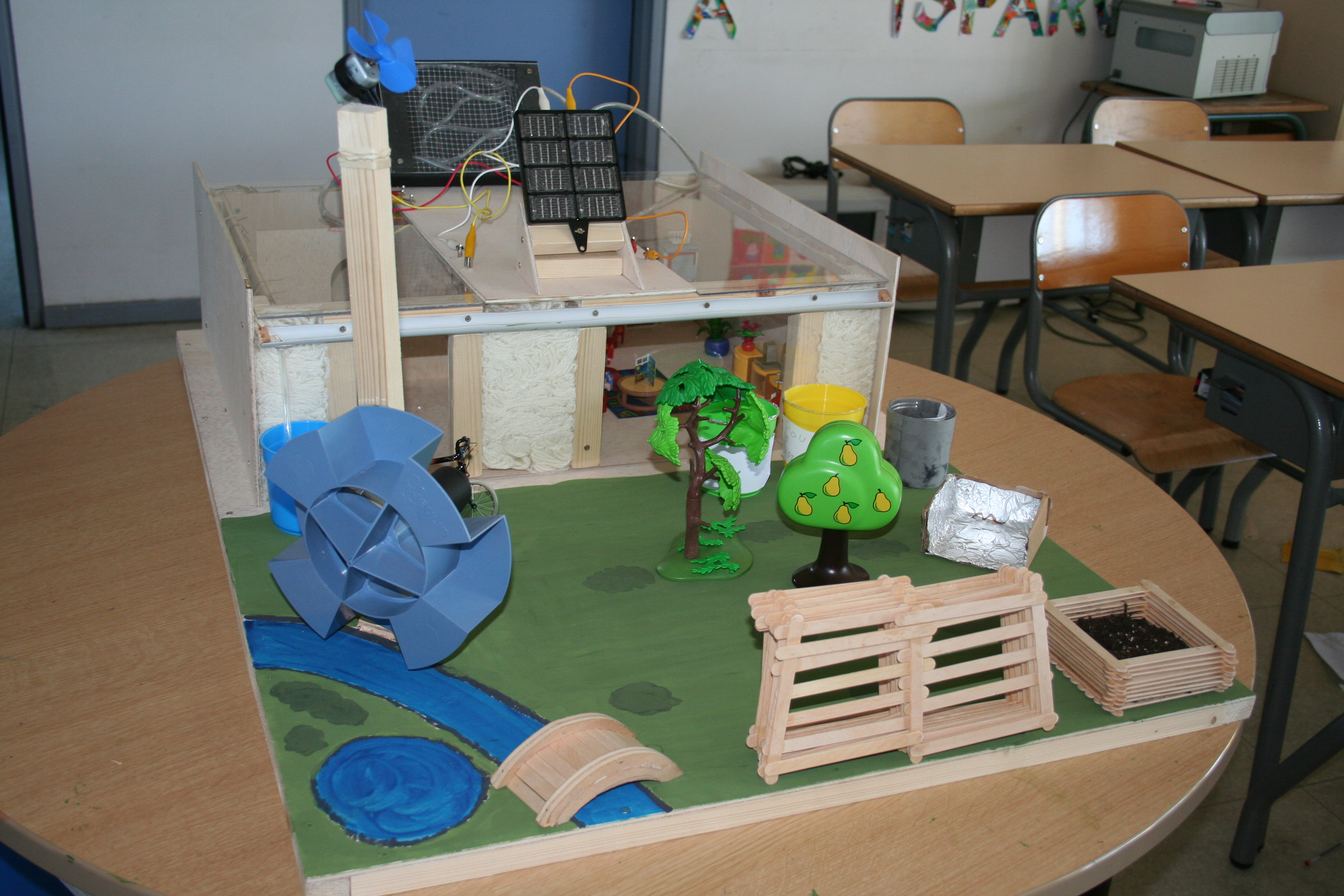 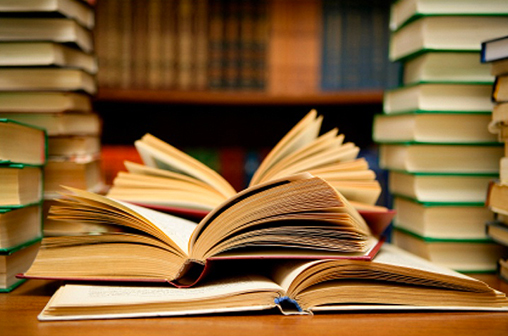 La modélisation
La recherche documentaire
L’expérience
Les différentes formes de recherche
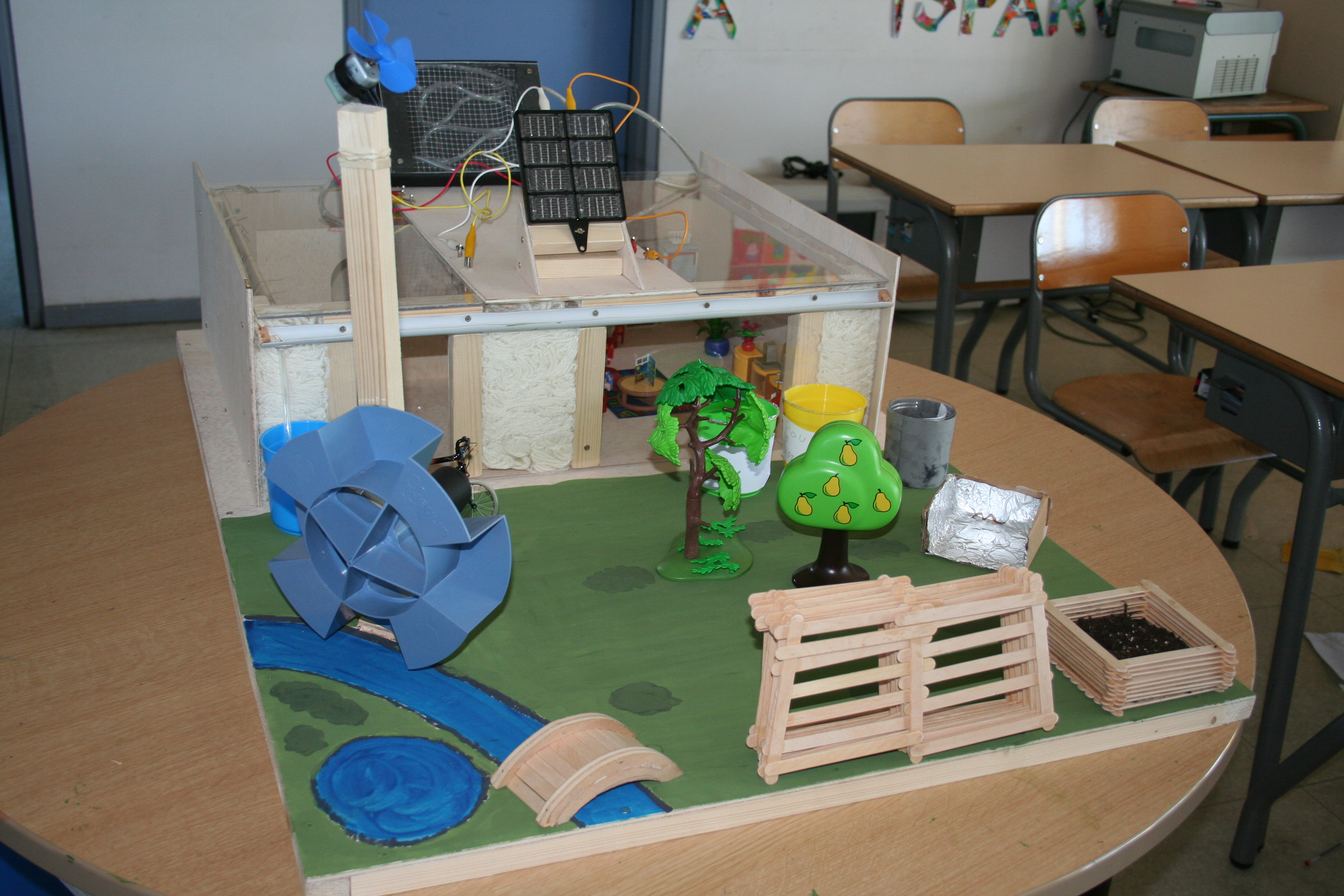 Deuxième modélisation
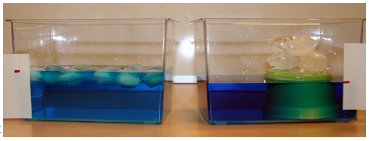 avant
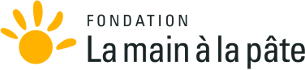 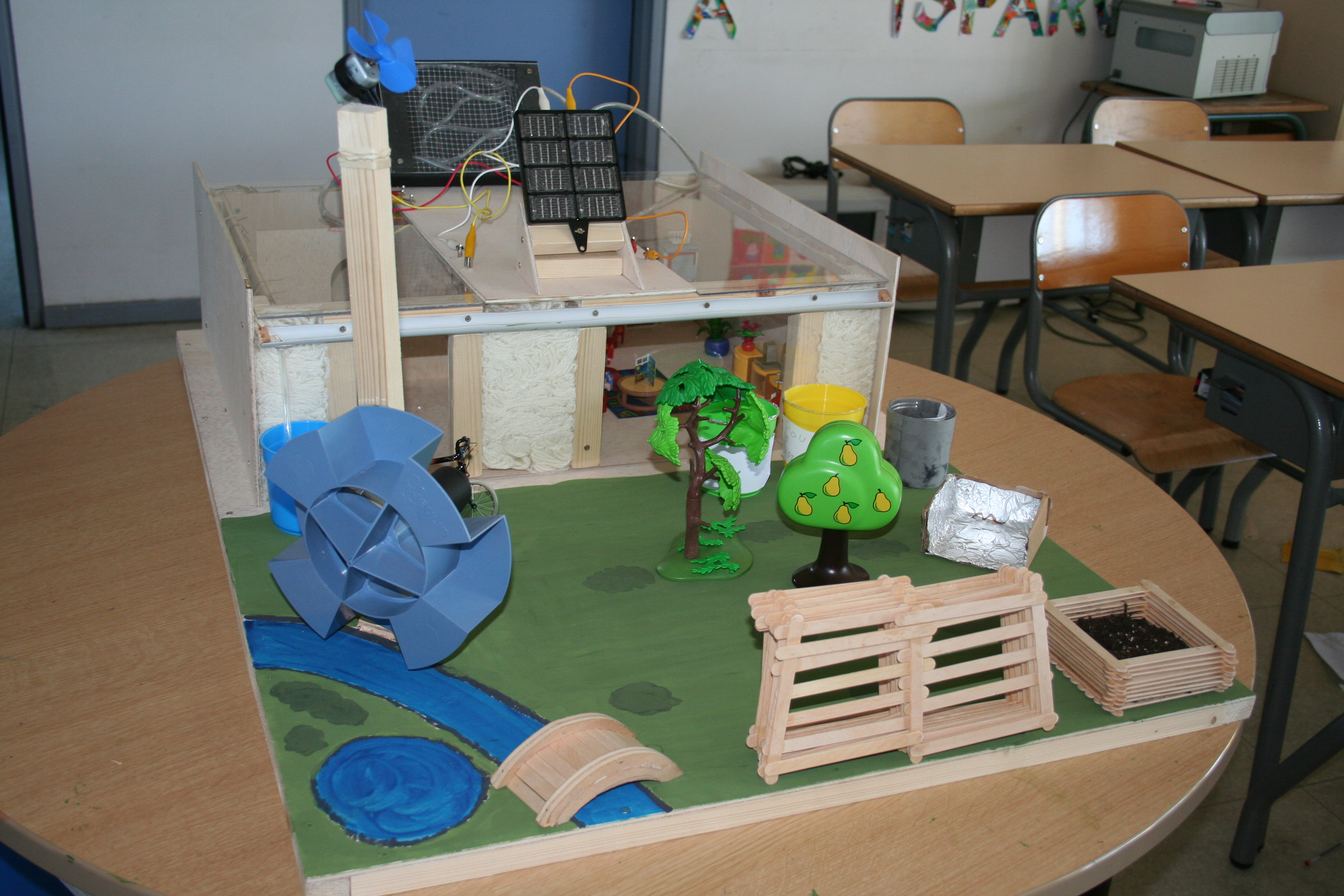 Deuxième modélisation
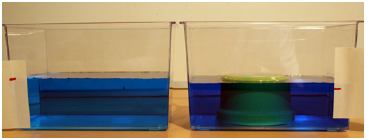 après
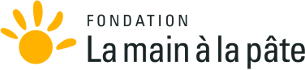 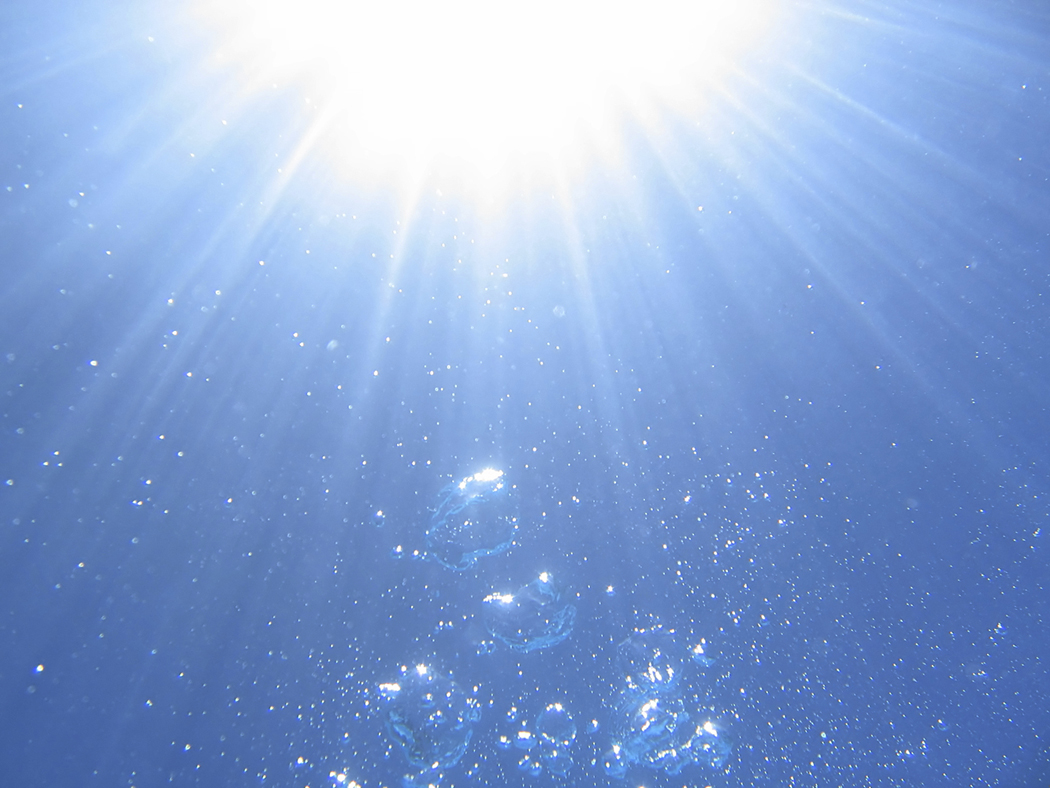 j’analyse les résultats …
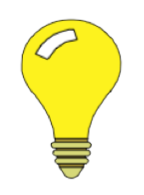 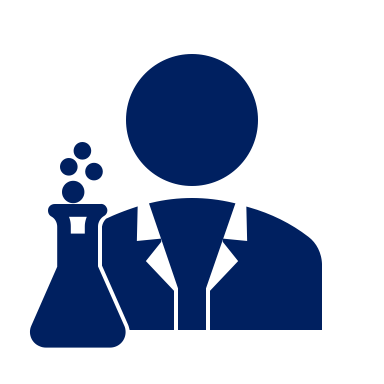 Première modélisation
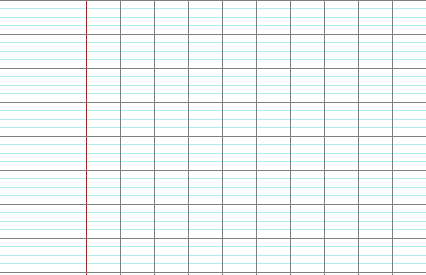 [Speaker Notes: On constate que le niveau de l’eau reste stable. La fonte des glaciers de l’arctique n’a donc pas d’incidence sur la montée des eaux du globe terrestre.]
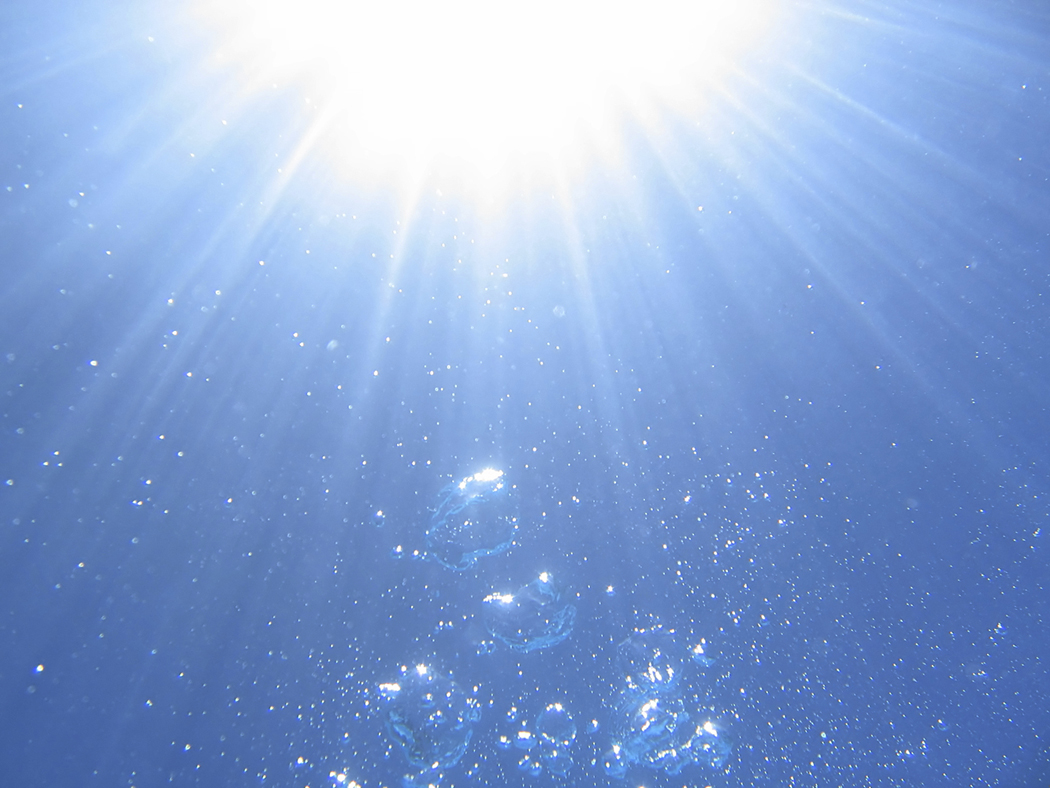 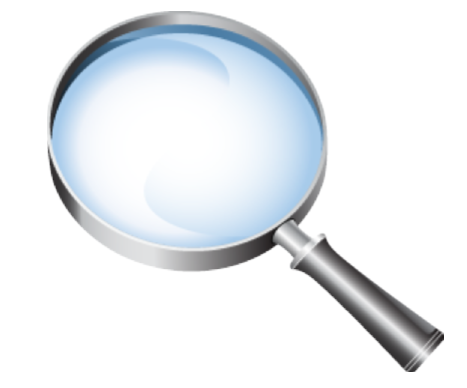 je cherche …
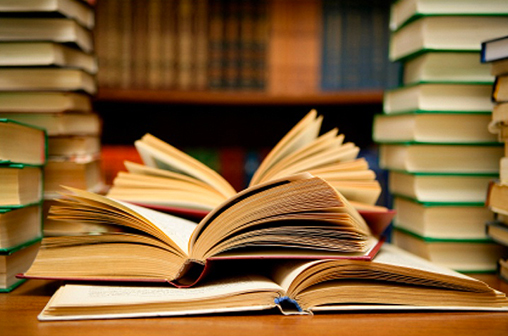 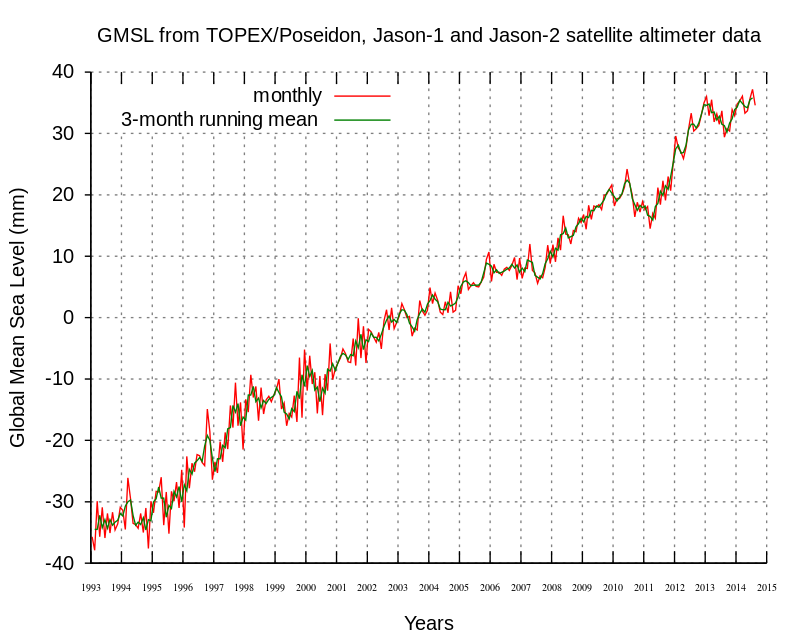 Niveau des eaux (mm)
Source Wikipédia (Creative Commons Attribution-Share Alike 3.0 Unported).
[Speaker Notes: Que se passe t-il lorsque l’eau chauffe ?]
Modélisation 1
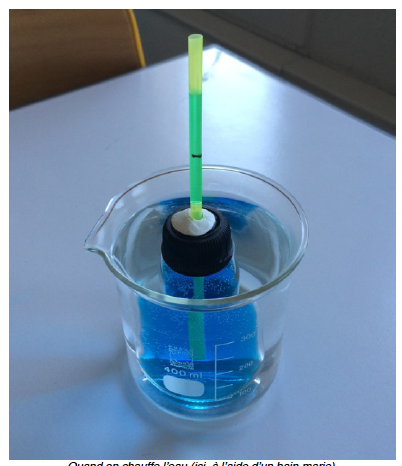 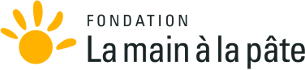 [Speaker Notes: + schéma]
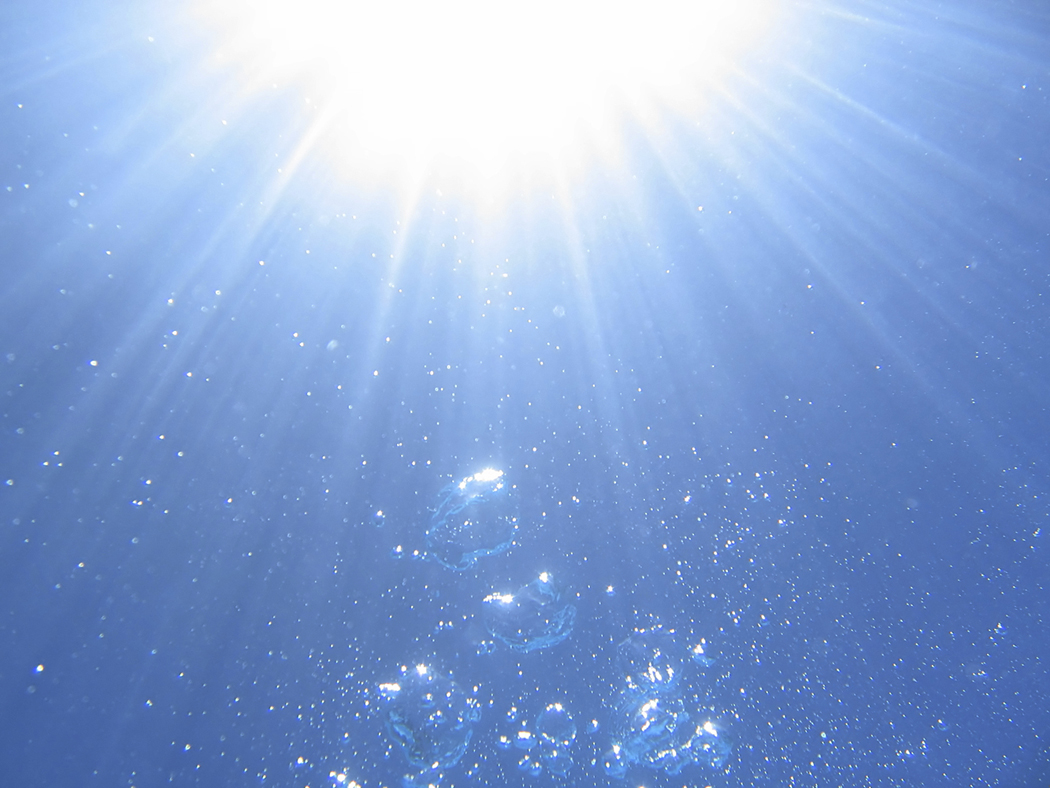 j’analyse les résultats …
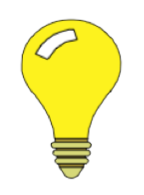 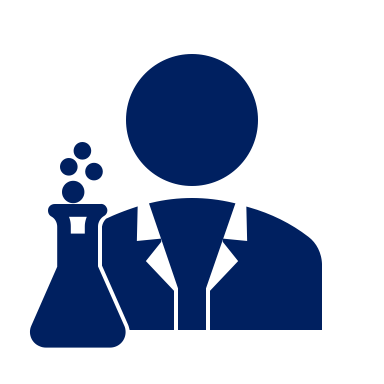 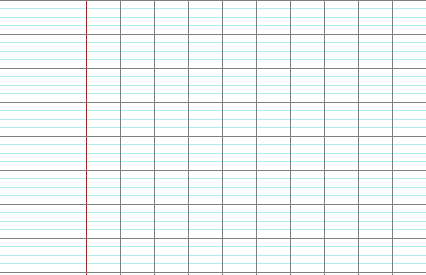 [Speaker Notes: L’eau contenue dans le flacon représente l’eau présente à la surface de la Terre. Si on augmente sa température en la chauffant, on constate que le volume utilisé est plus important.   dilatation
Ainsi, plus l’eau est chaude, plus le volume d’eau est grand. 
Cela explique donc en partie l’augmentation du niveau de mers et océans.]
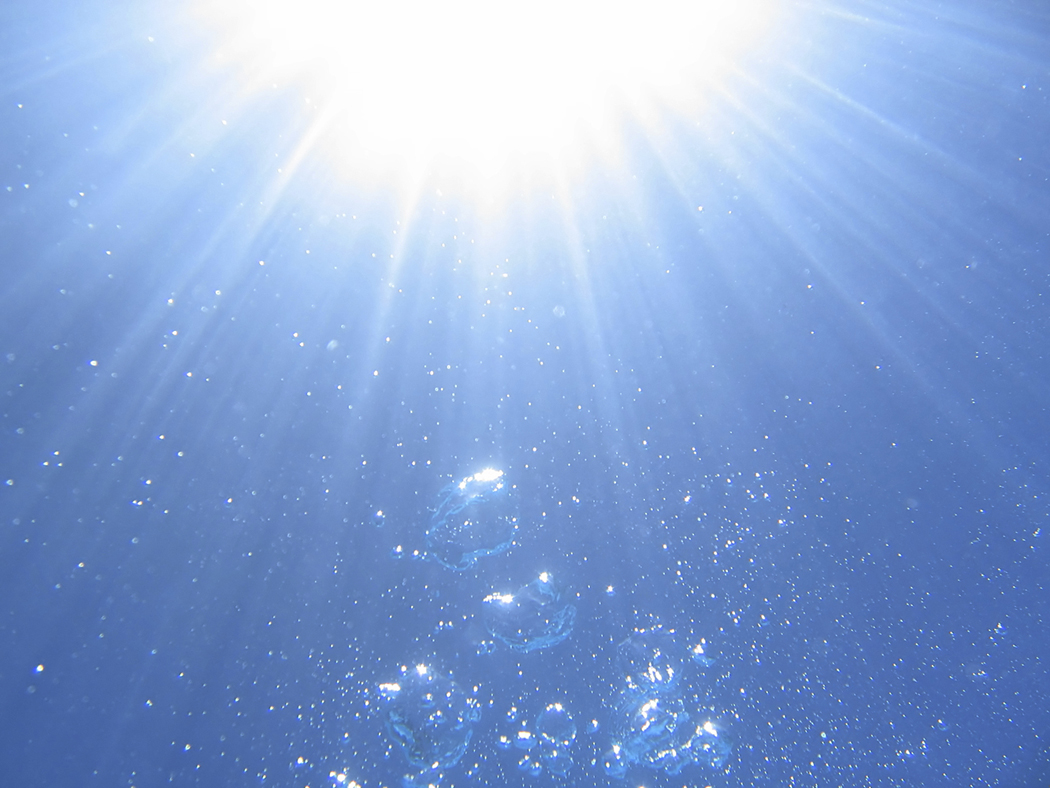 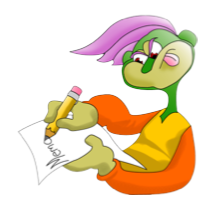 je conclus
Les humains pourront vivre
comme aujourd’hui : en bord 
de mer ou d’océan.
Quelle conséquence aura 
l’augmentation du niveau 
des mers et des océans ?
Les humains ne pourront plus 
vivre comme aujourd’hui : 
en bord de mer ou d’océan.
COP 21 - mesures prises pour diminuer le réchauffement climatique
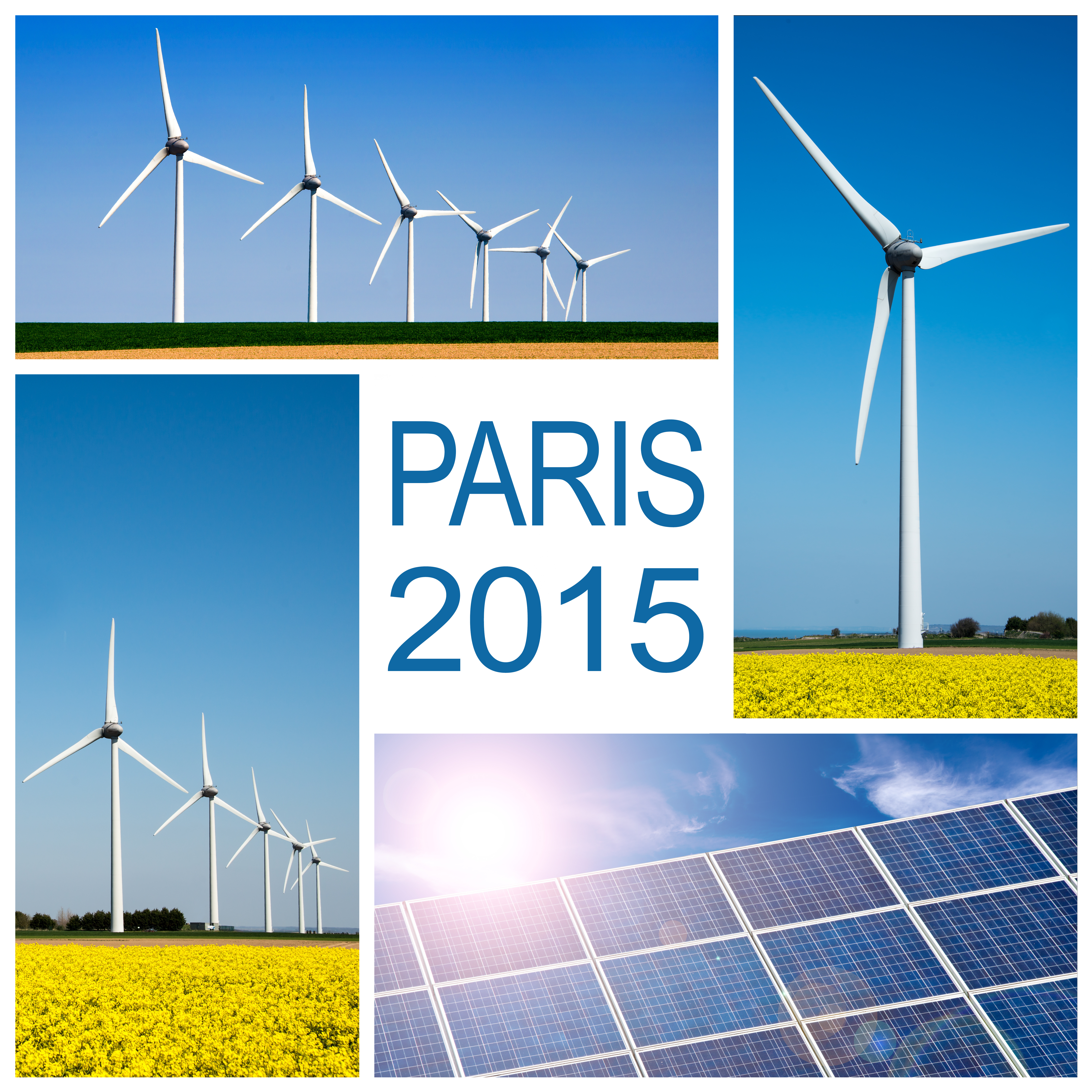 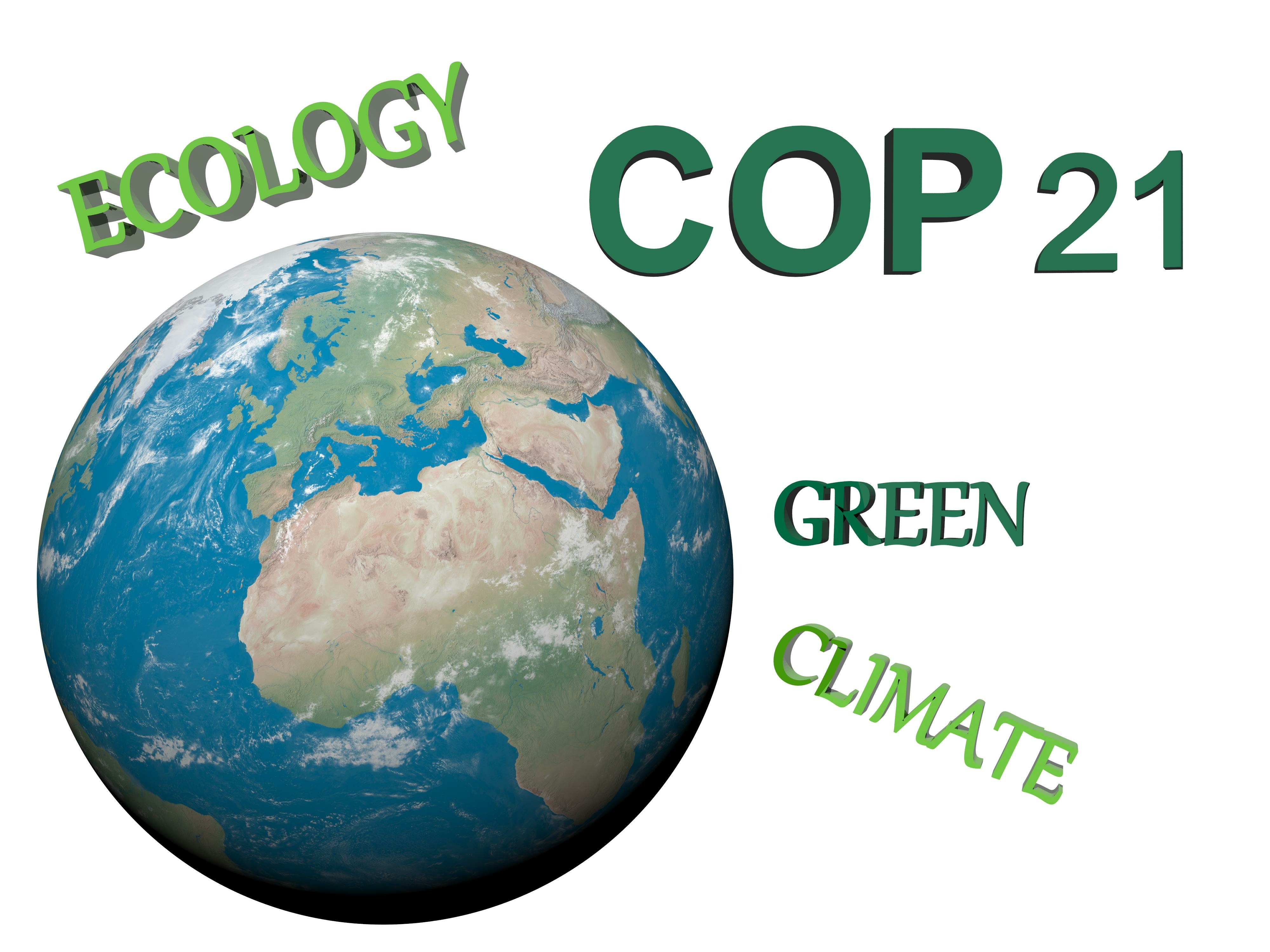 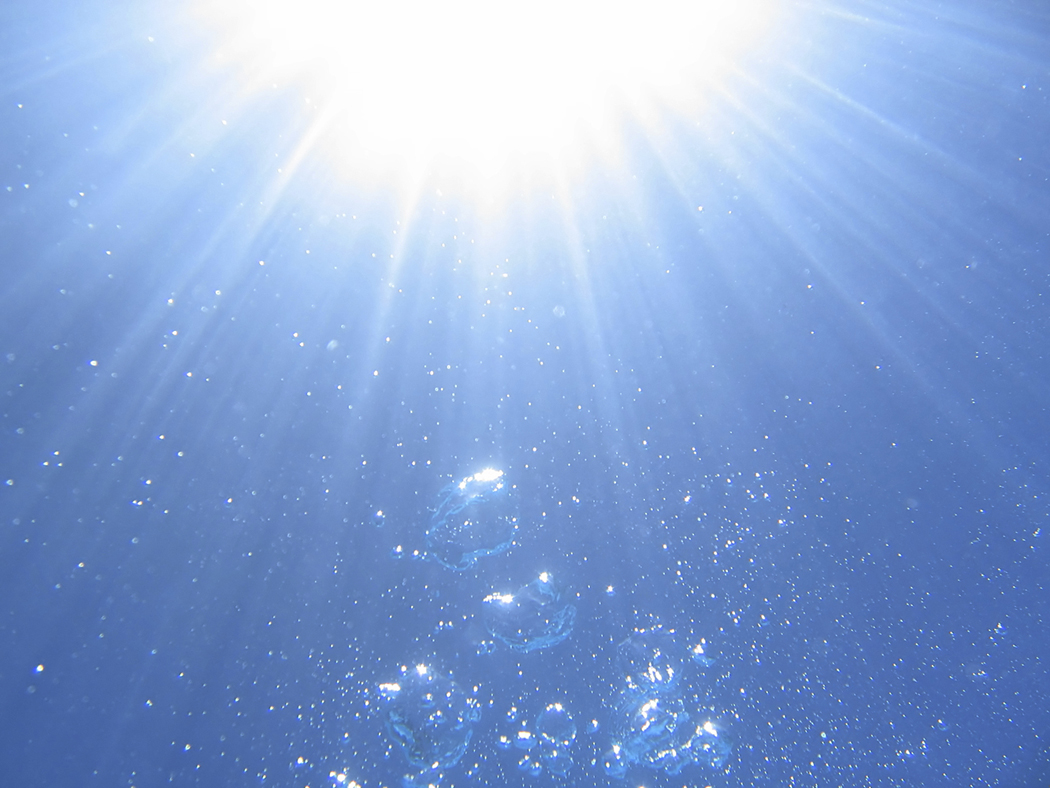 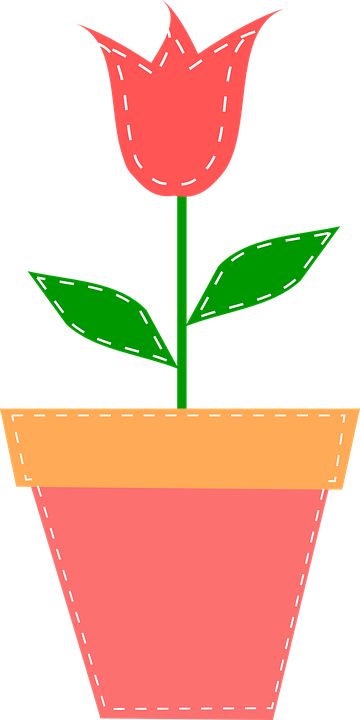 L’objet techno-mystère
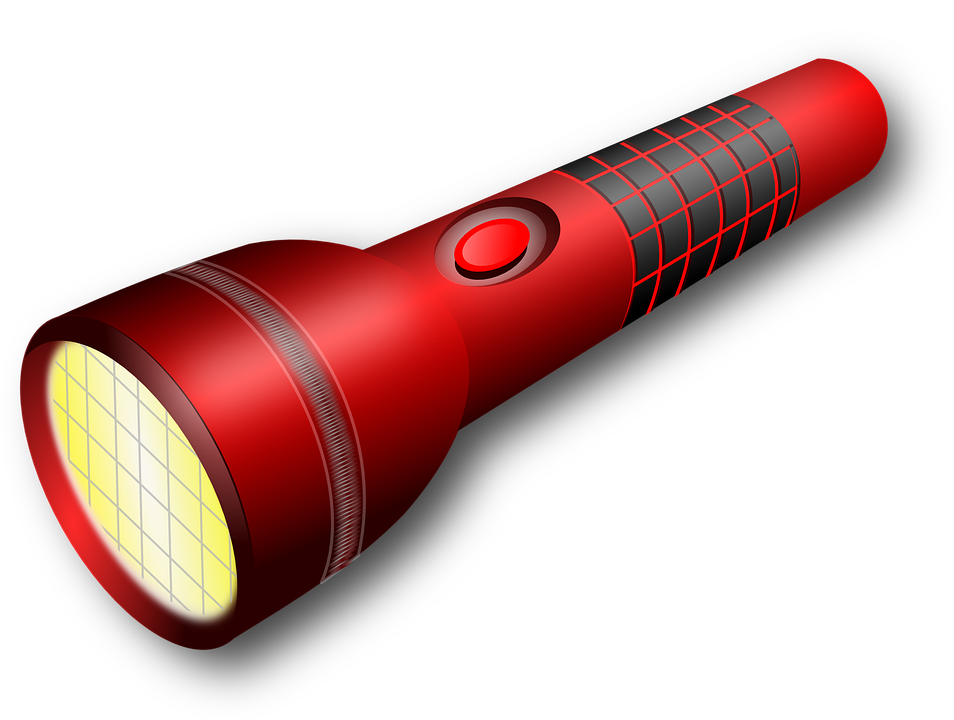 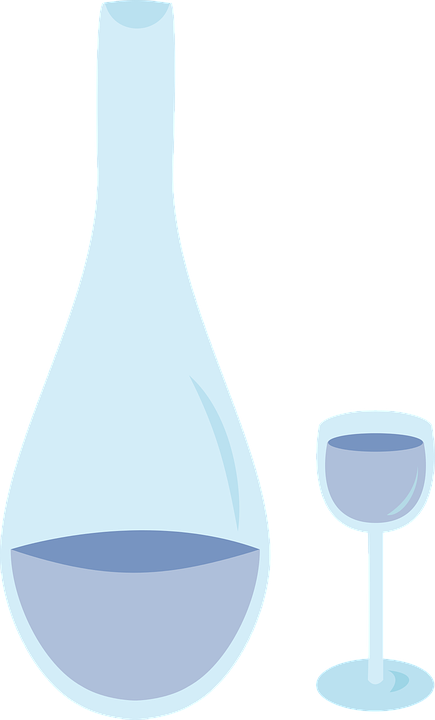 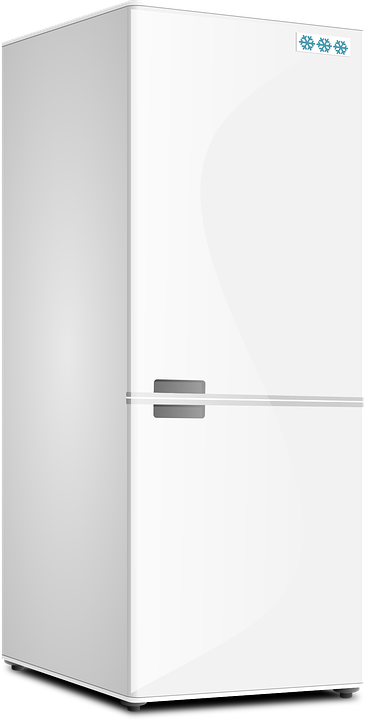 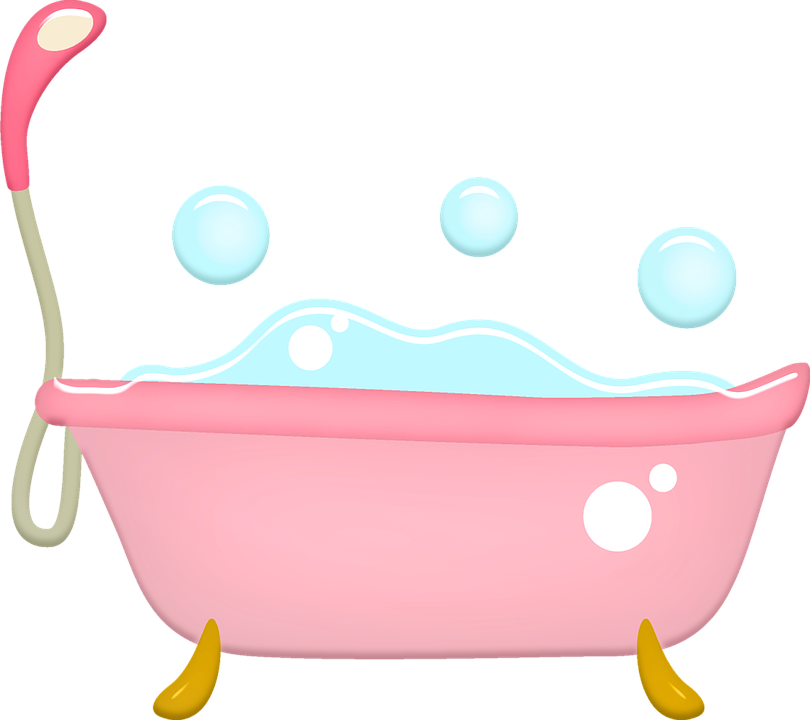 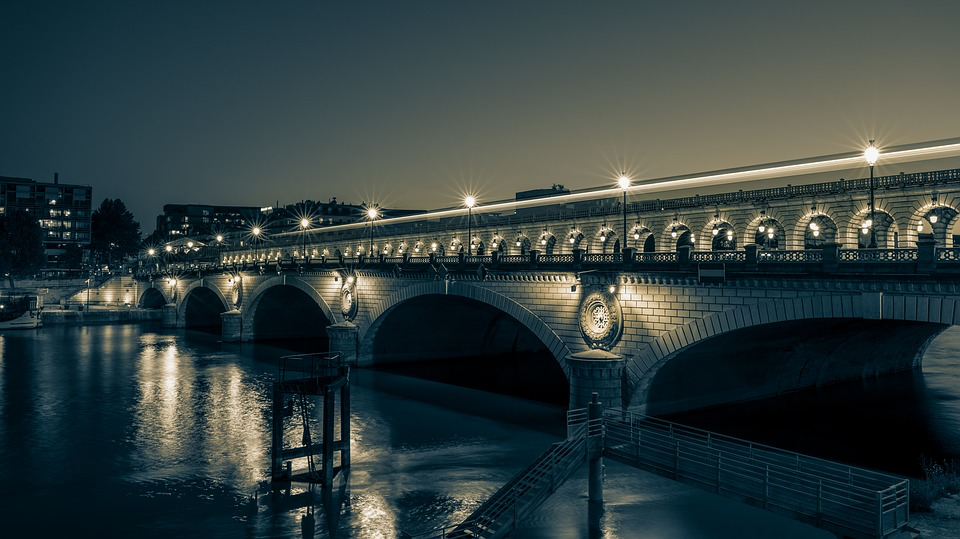 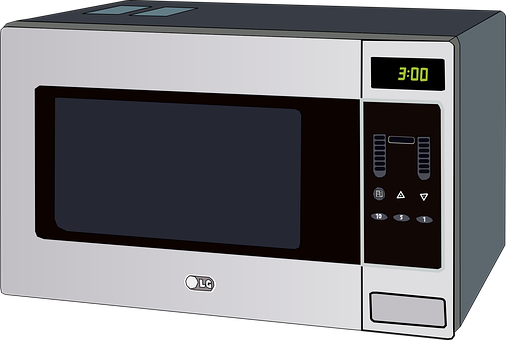 Quel objet de la vie courante dégage du gaz ?
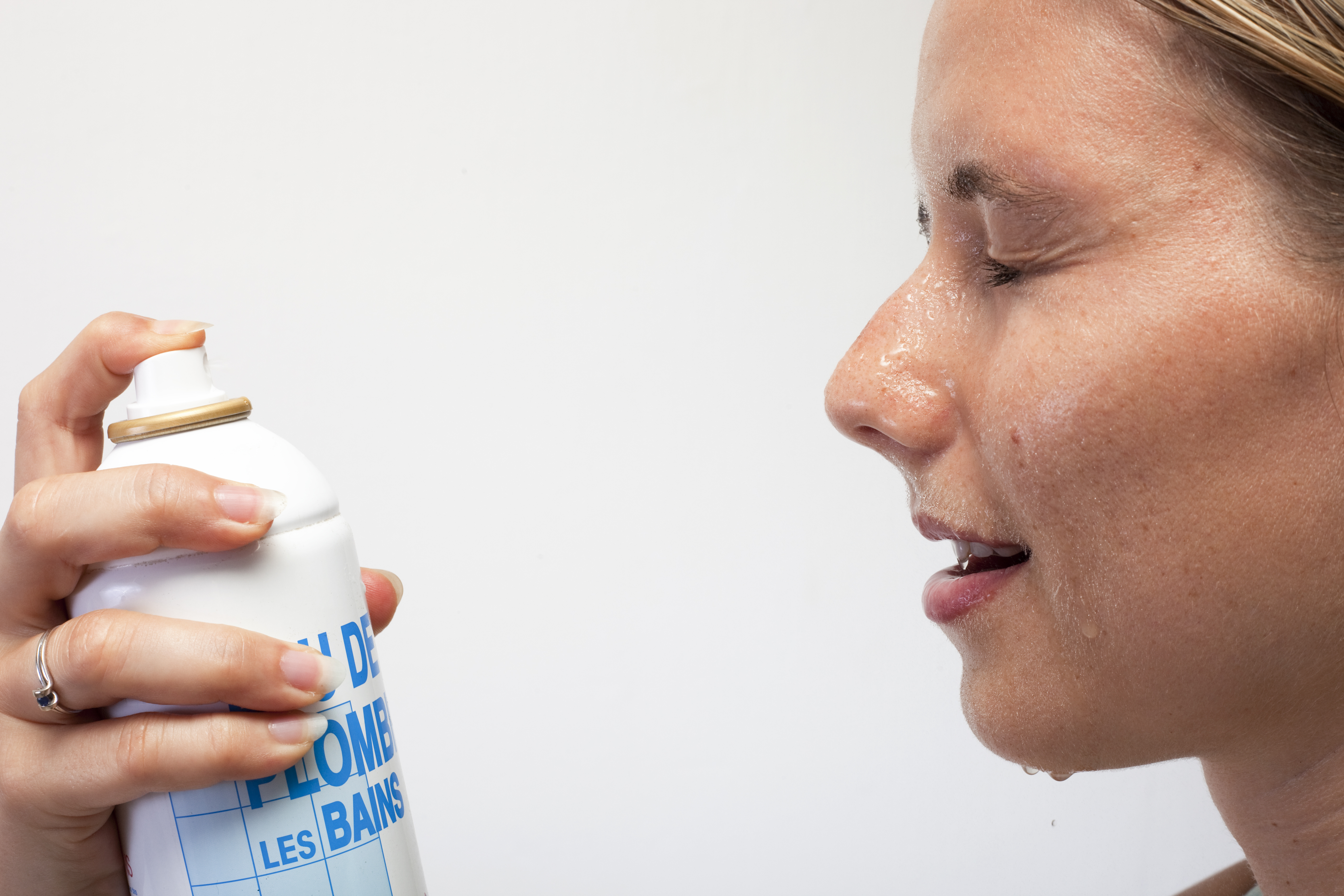 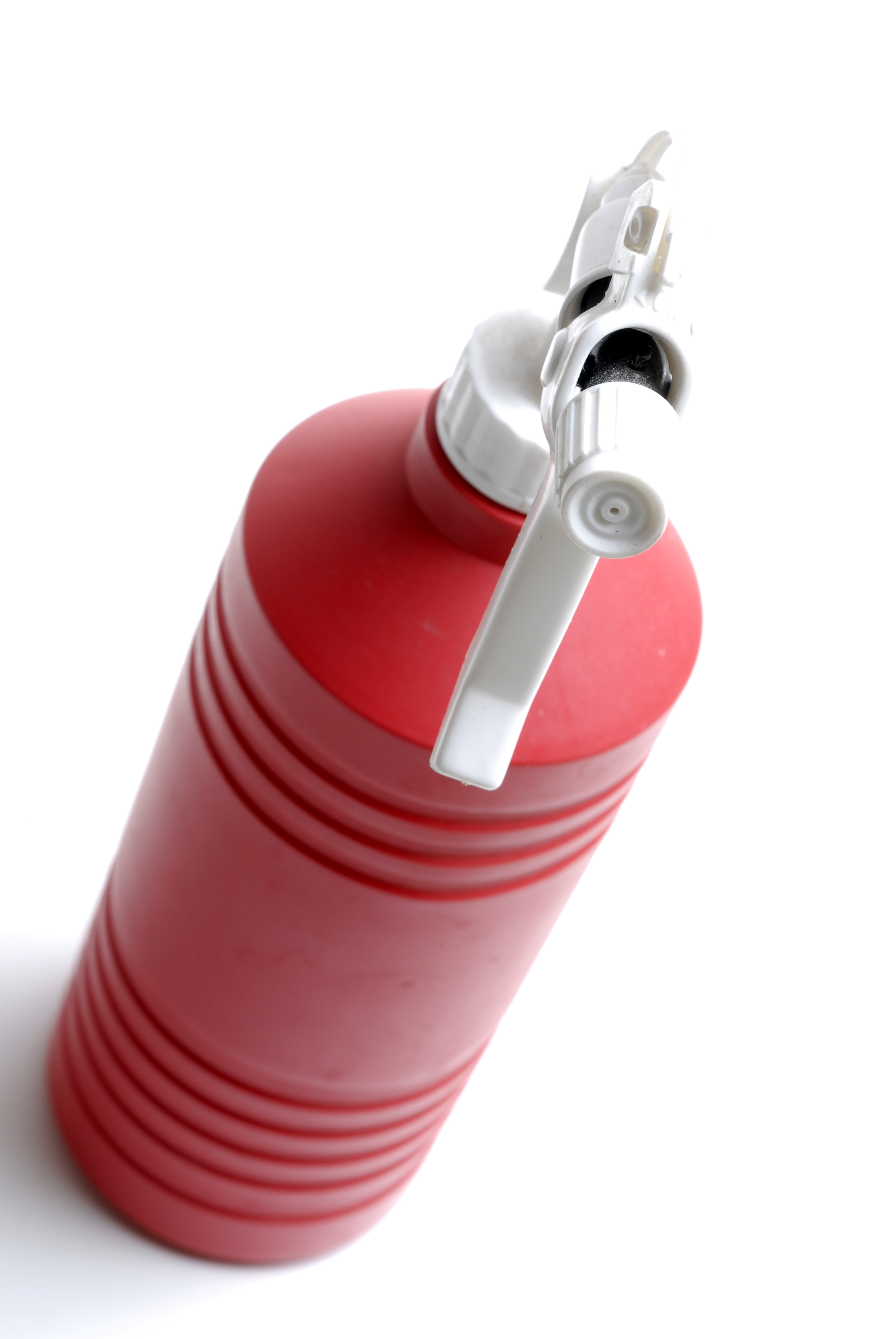 Quel objet de la vie courante dégage du gaz ?
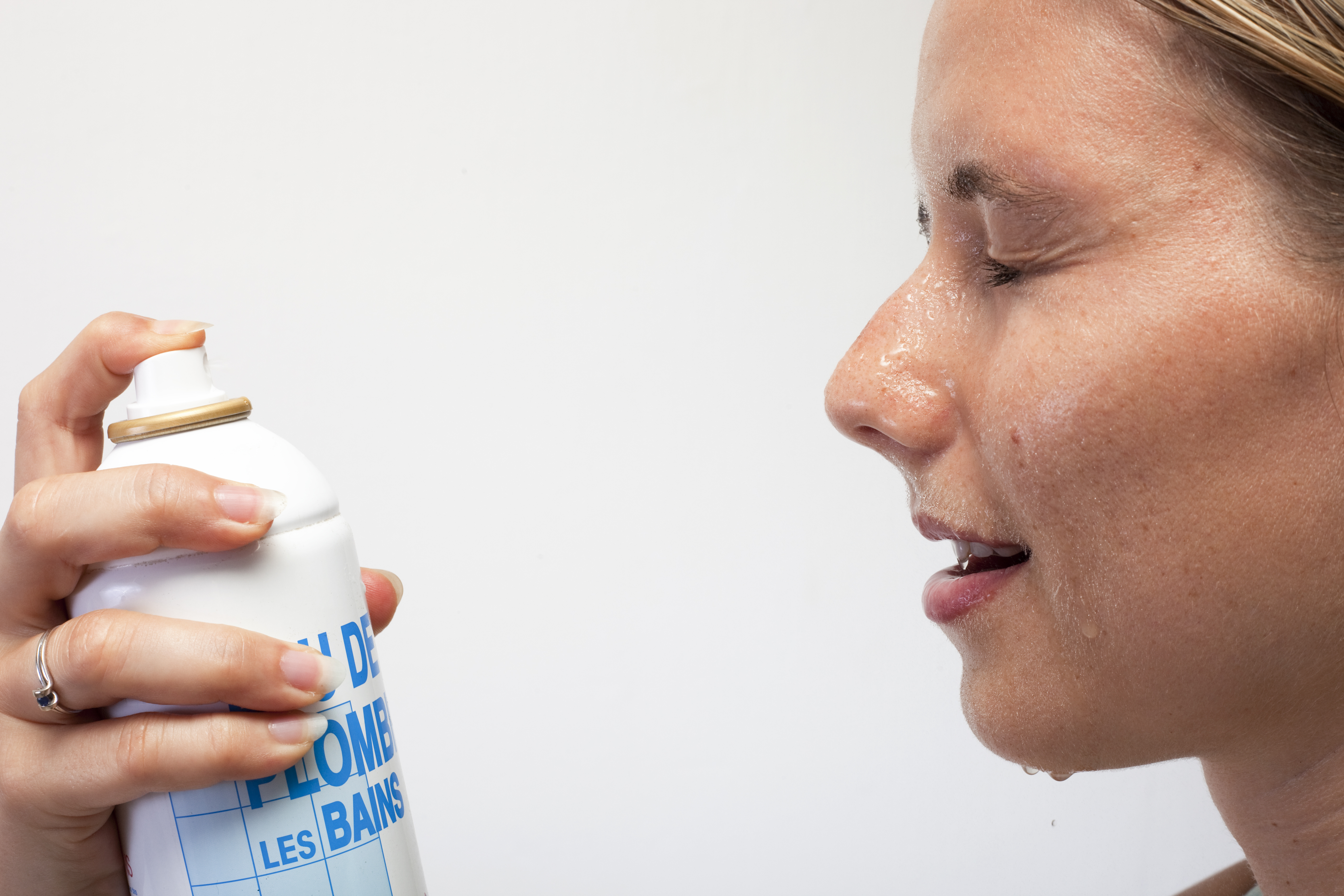 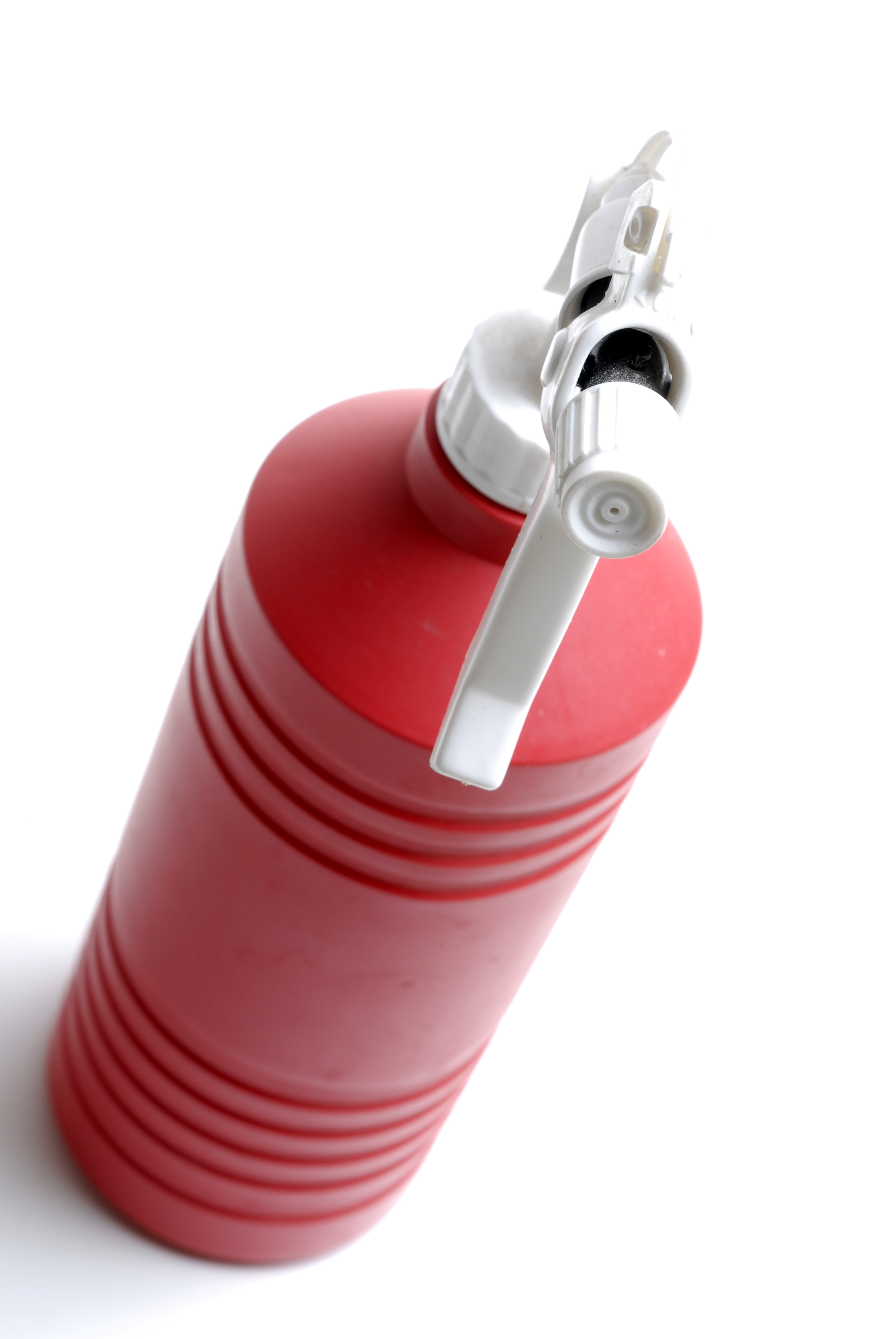 Réponse  : l’objet techno-mystère est…
Un brumisateur
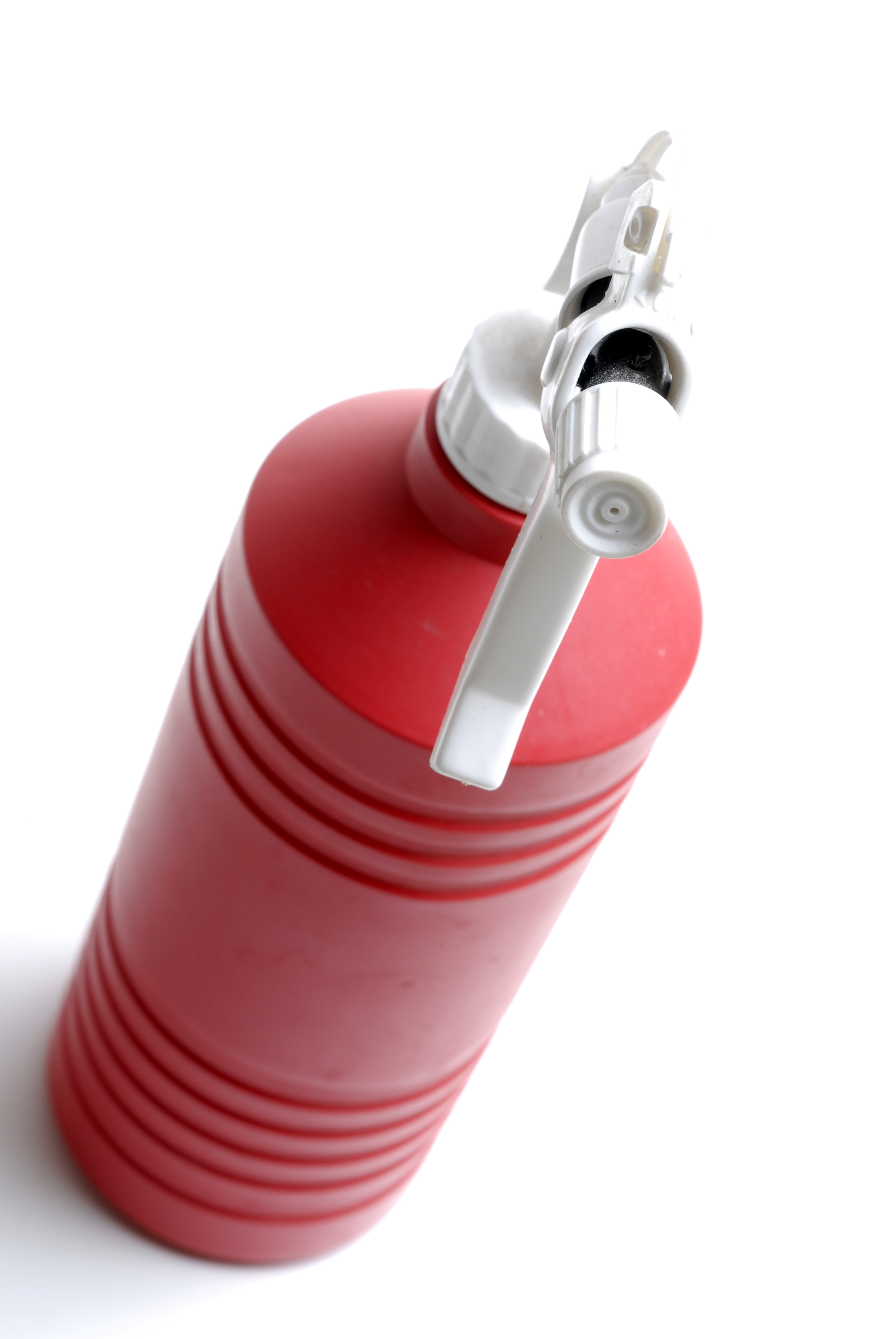 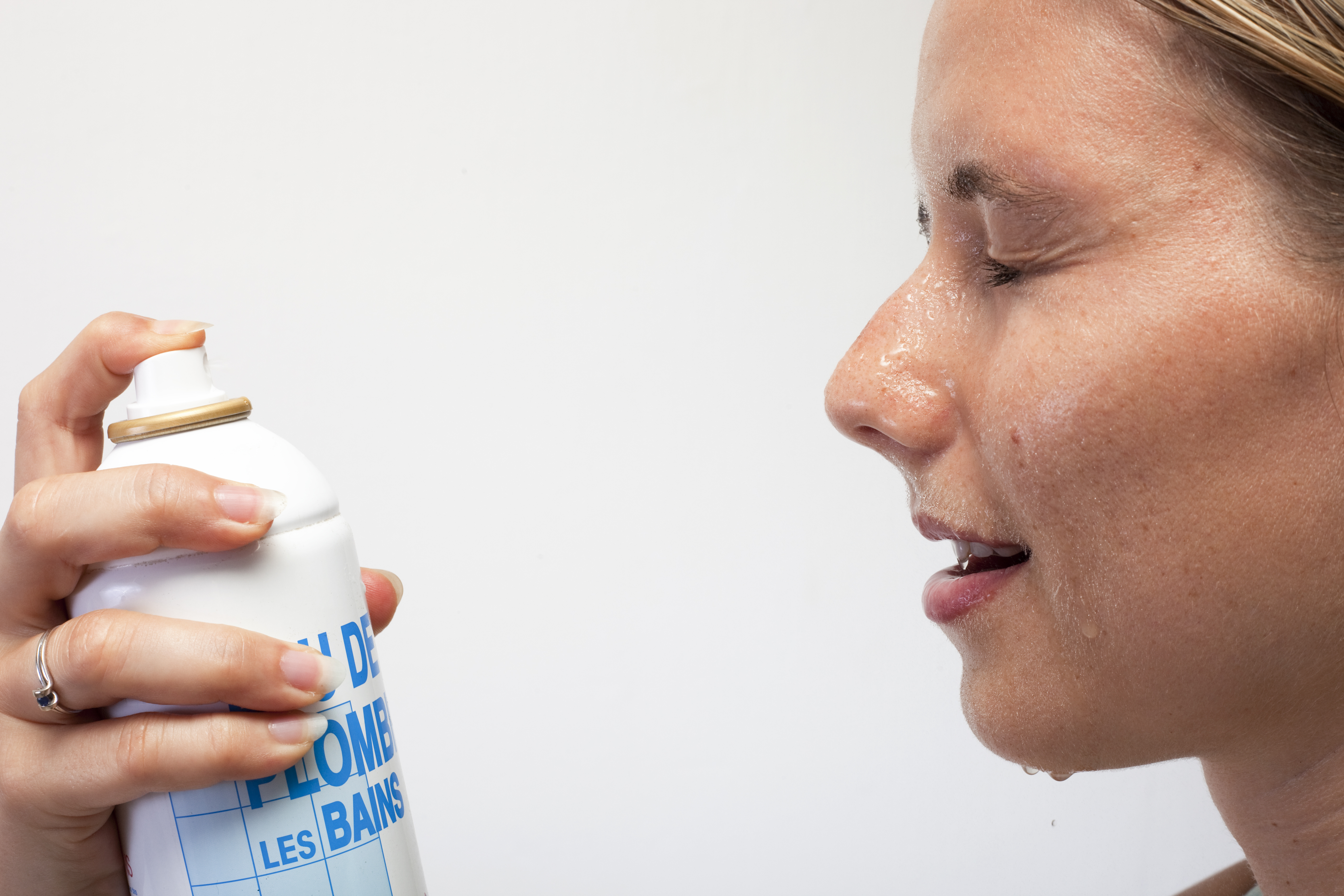 Il existe plusieurs types de brumisateurs
Ceux qui utilisent un gaz propulseur
Ceux qui n’utilisent pas de gaz propulseur
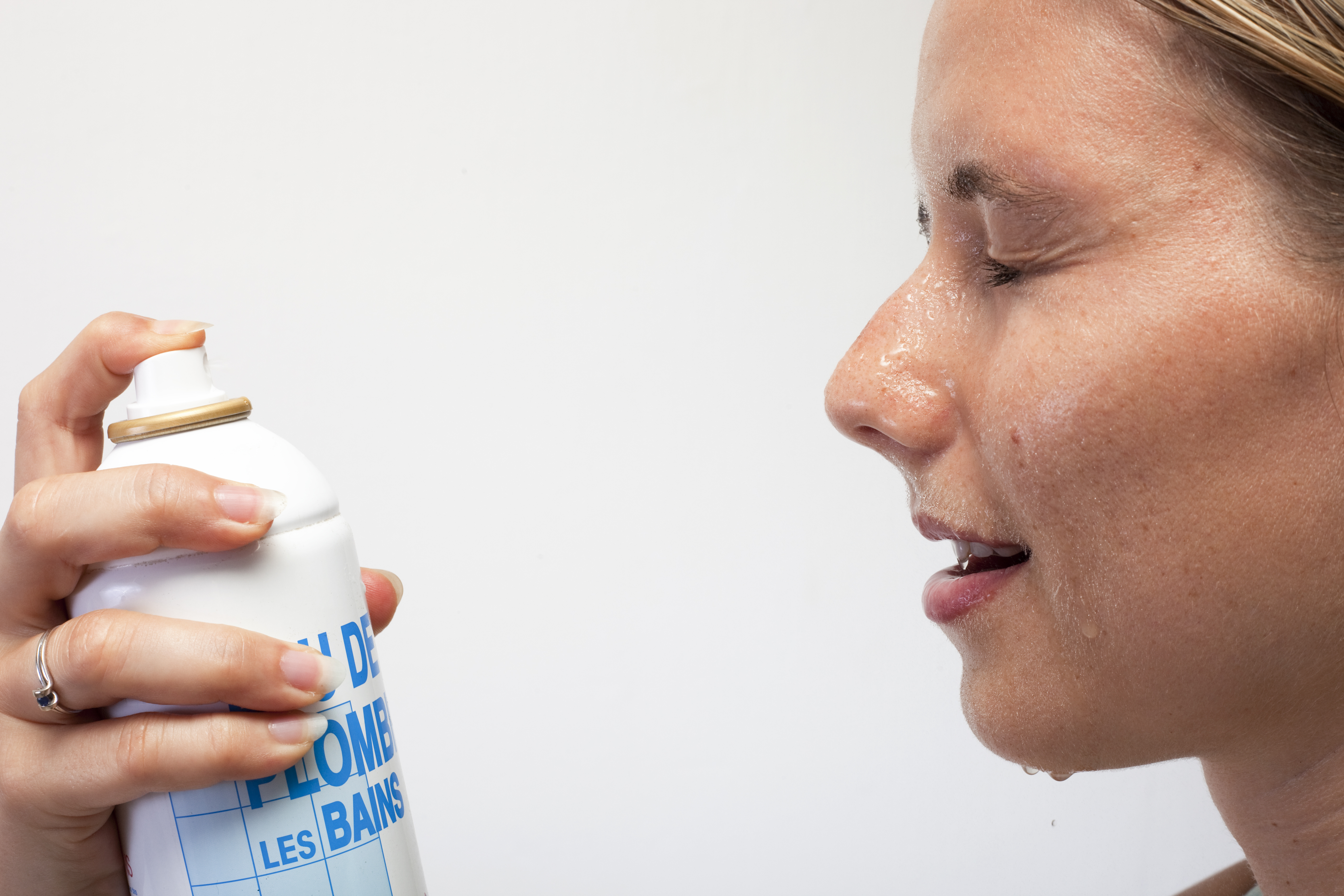 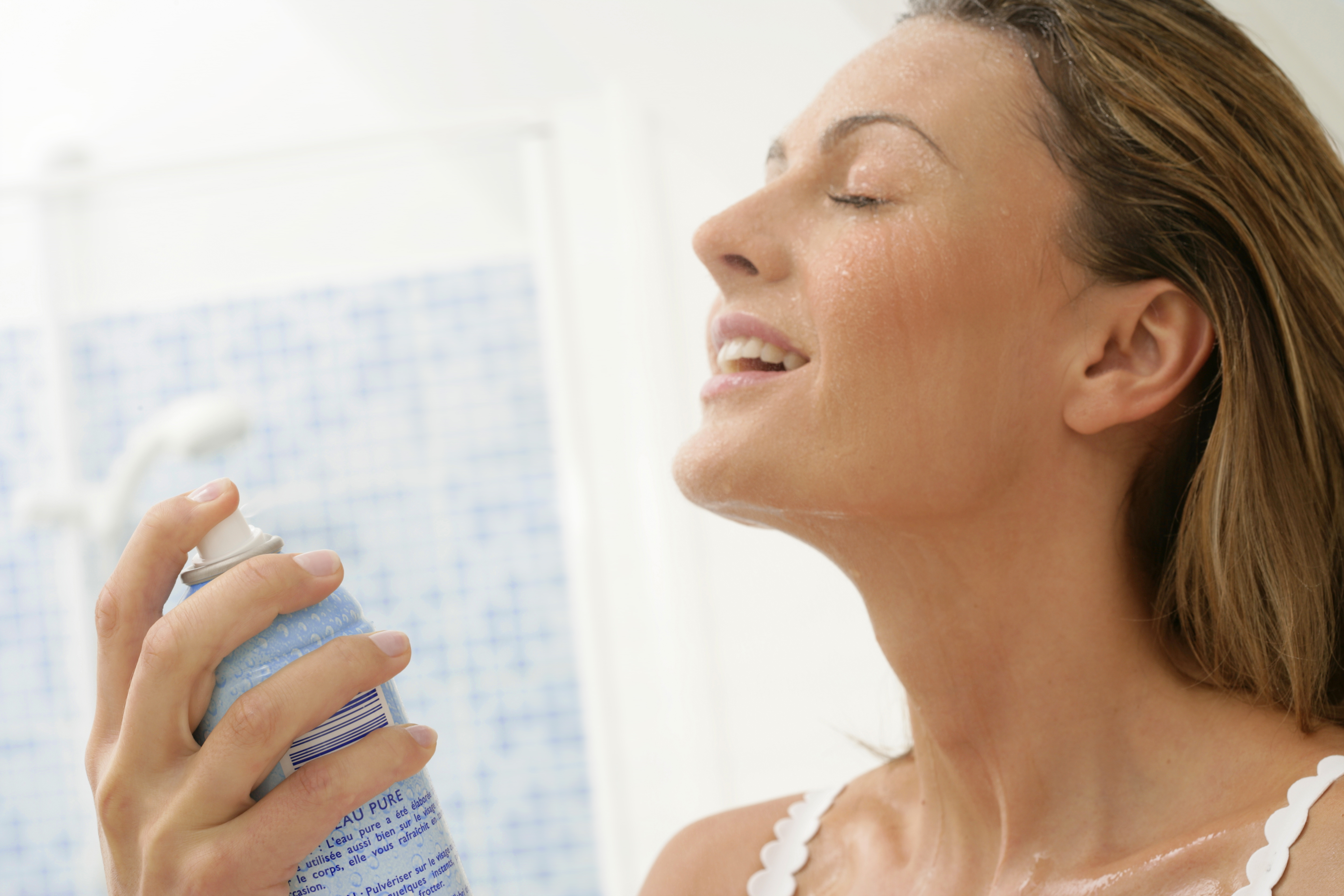 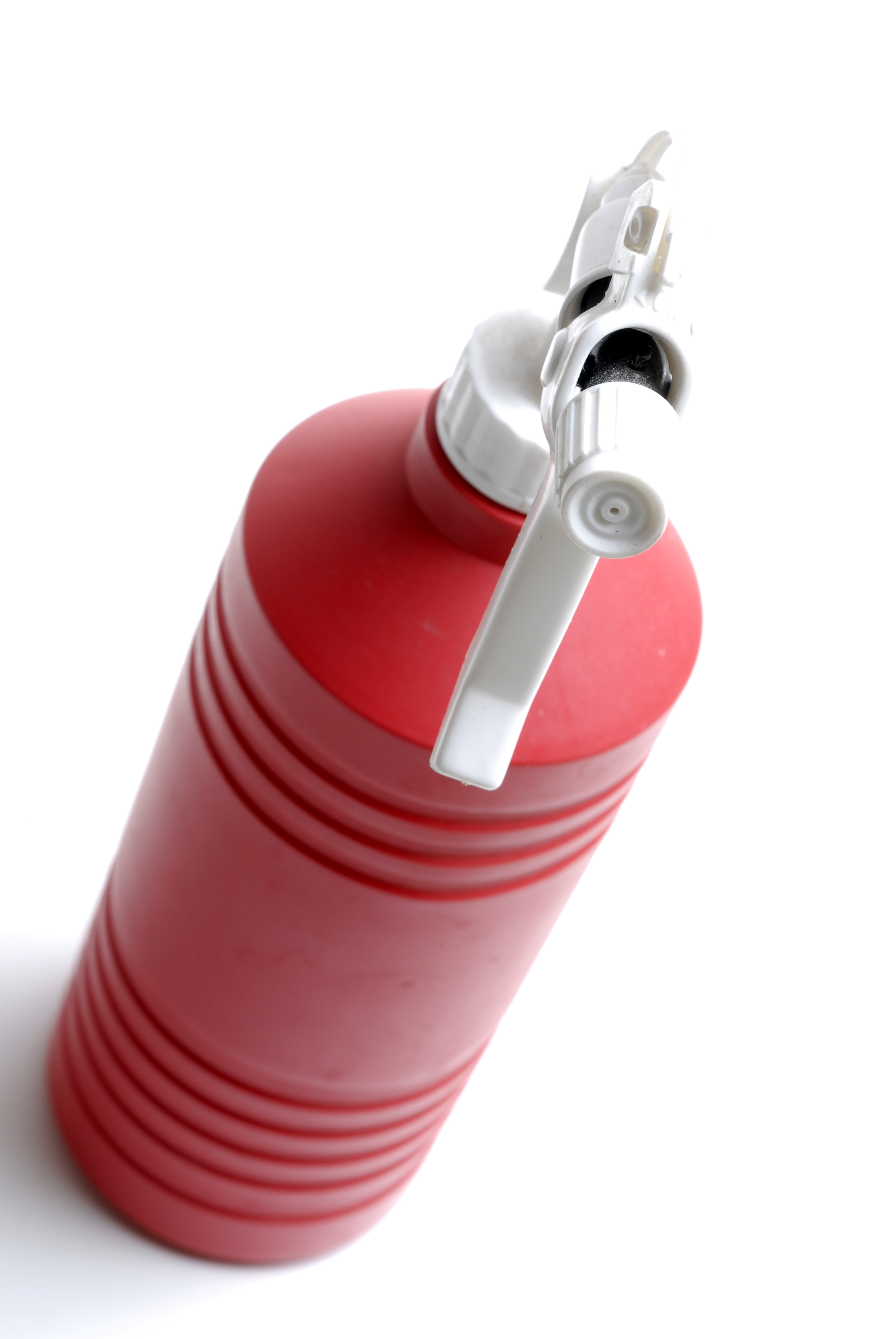 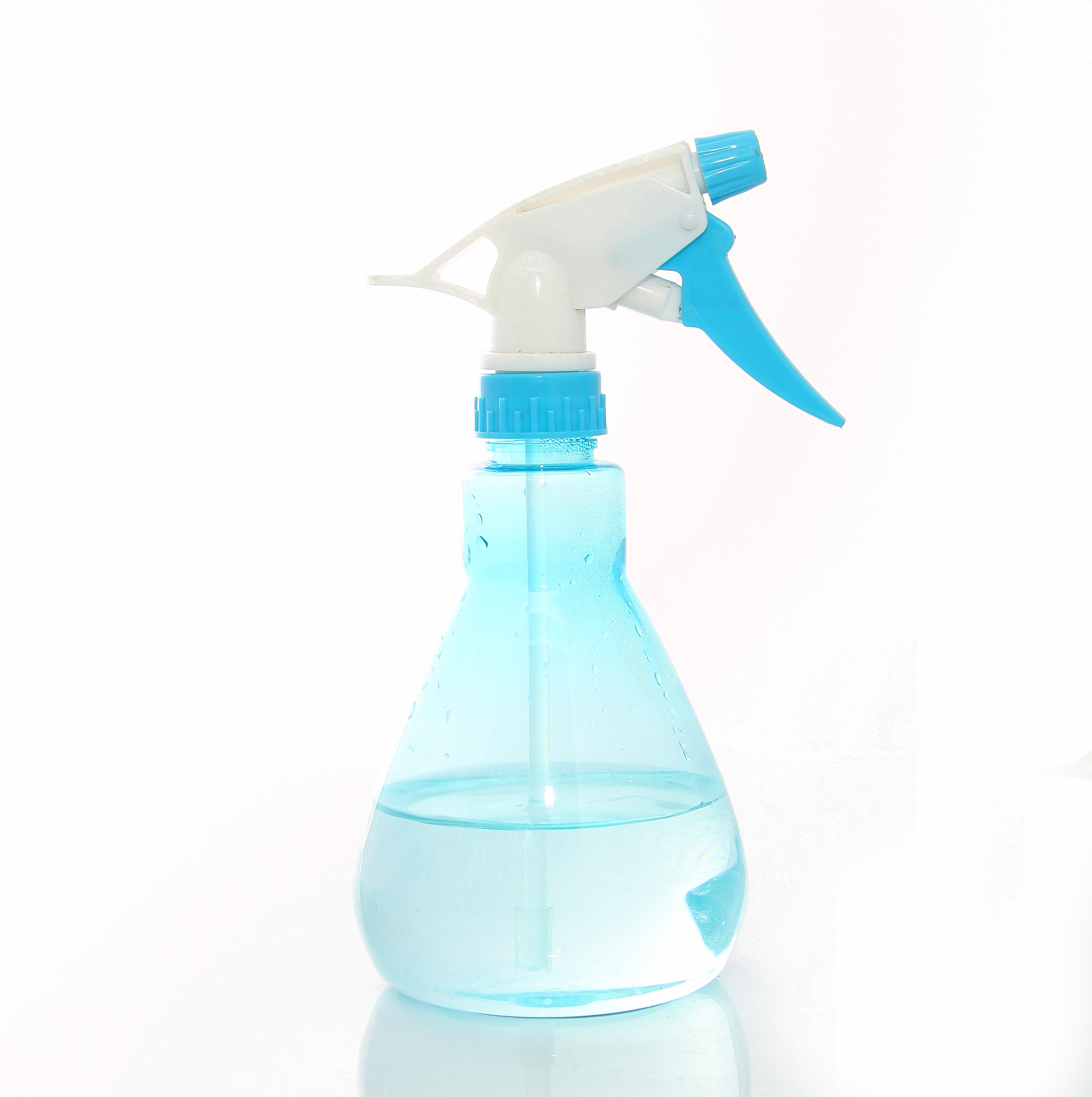 [Speaker Notes: Effort mécanique + pour faire remonter l’eau
Le gaz fournit l’effort pour faire sortir le liquide.]
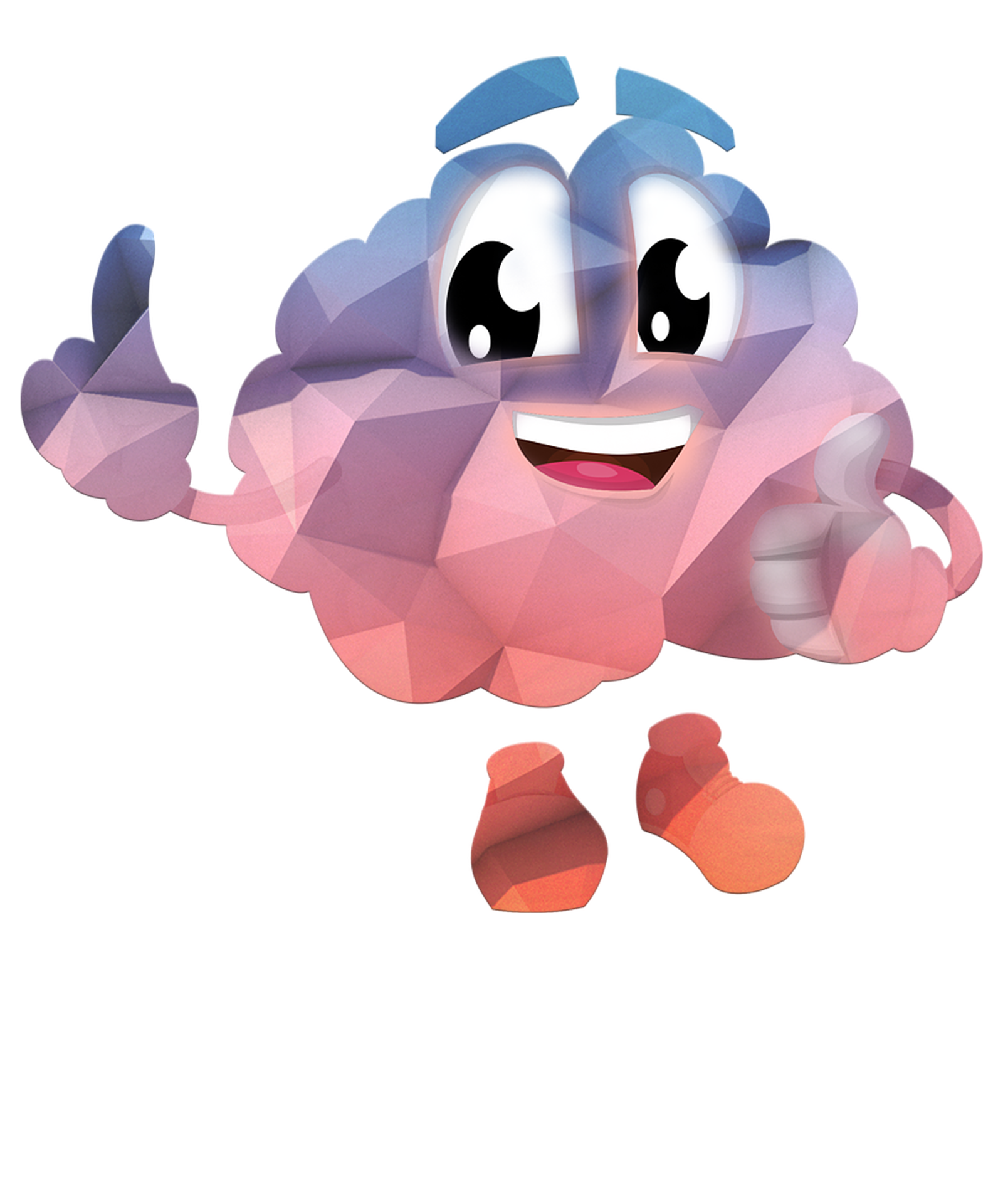 Qu’a-t-on appris aujourd’hui ?
Les hommes vivent depuis longtemps en bord de mer ou d’océan. 
Le réchauffement climatique lié à l’activité humaine a des répercussions : 
Fonte des neiges aux pôles et sur les continents
Réchauffement de la température des océans
Ces répercussions ont un impact sur le niveau des mers et des océans qui augmente.
Les humains devront modifier leur mode de vie : vivre plus éloigné des bords de mers ou océans. On les appelle les « réfugiés climatiques ».
Quelles compétences a-t-on utilisées ?
Réaliser une modélisation
Lire un graphique
Lire sur une droite graduée
Exploiter le résultat d’une expérience